Manquehue es un Movimiento laico, eclesial y benedictino nacido en Chile a finales de los años 70.
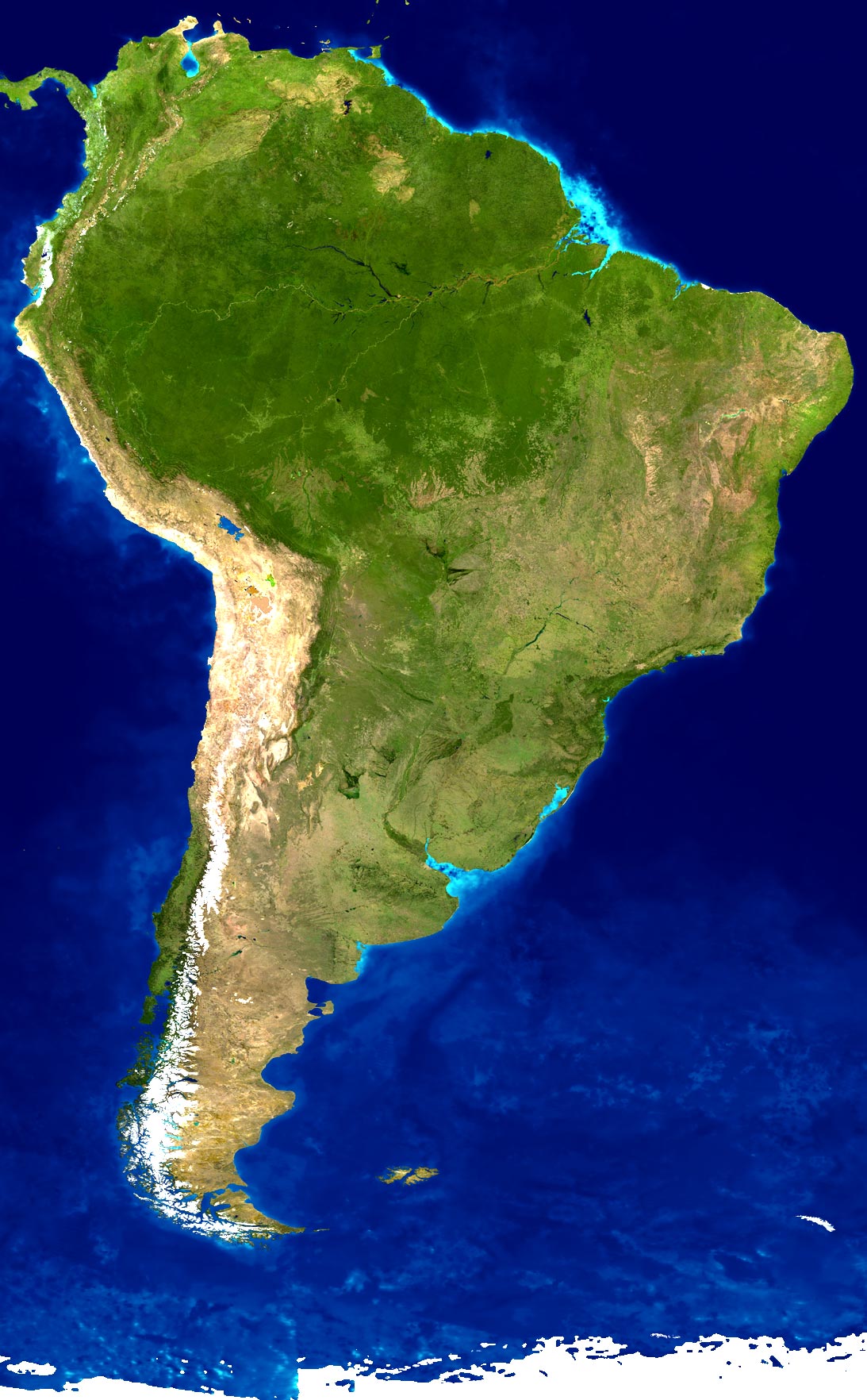 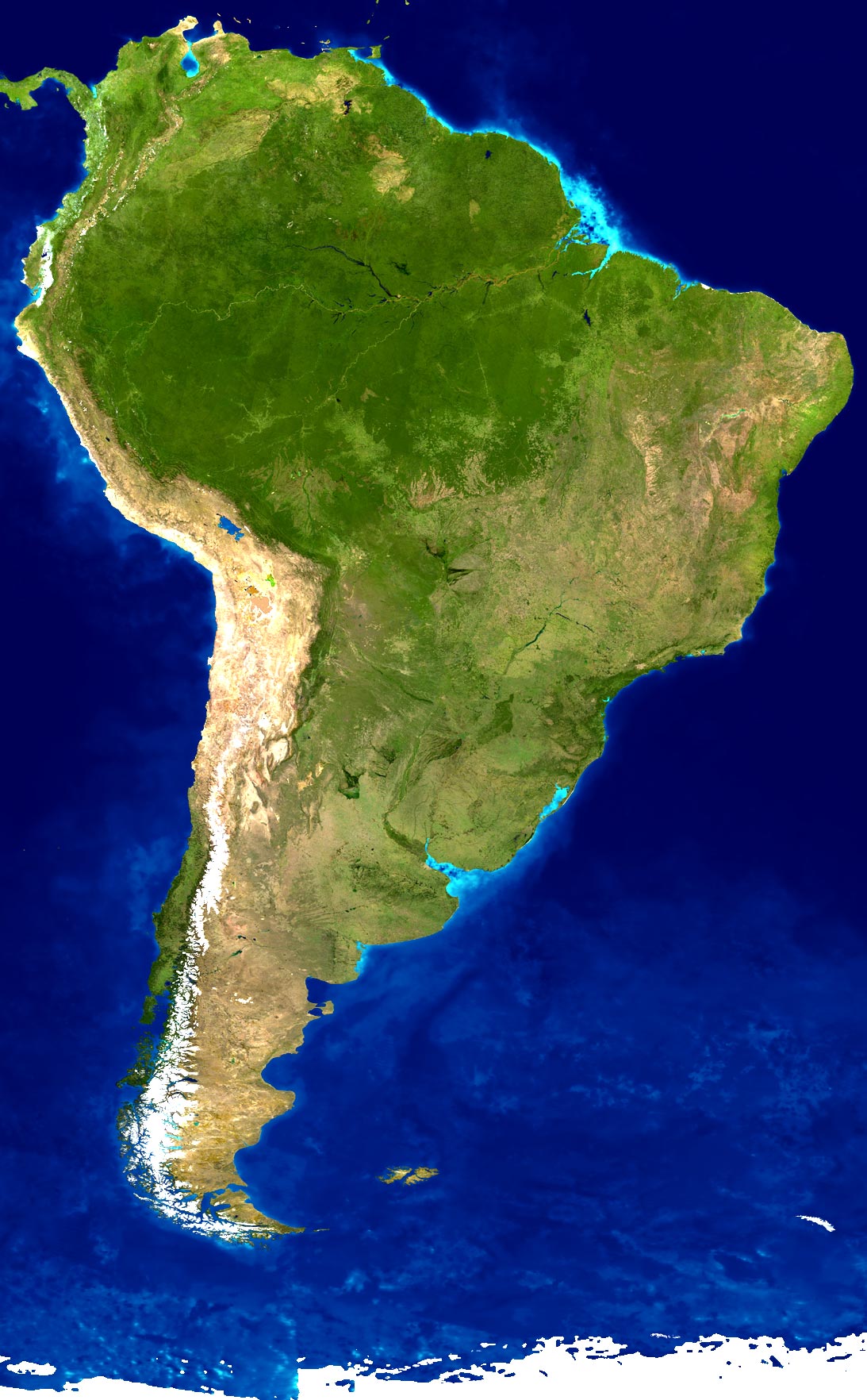 CHILE
Chile es una larga y angosta franja de tierra ubicada al sudoeste de América del Sur, entre la Cordillera de los Andes y el Océano Pacífico.
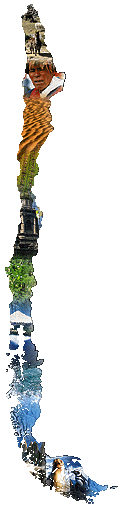 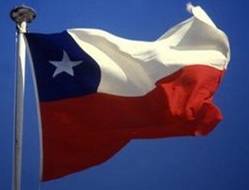 [Speaker Notes: ESTE  MOMENTO ES HISTÓRICO PARA NOSOTROS, PORQUE HOY, SÁBADO, EL MOVIMIENTO MANQUEHUE SE PONE EN MARCHA; SE COMIENZA A MANIFESTAR.
	LO QUE SURGIÓ ESPONTÁNEAMENTE, COMO UN GRUPO DE JÓVENES CRISTIANOS DEL COLEGIO MANQUEHUE, CON UN GRAN INTERÉS POR HACER ALGO; DE A POCO, SE HA IDO ESTRUCTURANDO Y TOMANDO FORMA.
	LO QUE CARACTERIZA BÁSICAMENTE A ESTE MOVIMIENTO, ES UNA PALABRA: LA AMISTAD; EL AMOR CRISTIANO. DIOS ES AMOR, Y SI DE ESE AMOR NOS NUTRIMOS Y LO ENTREGAMOS A NUESTROS HERMANOS, NOS SENTIREMOS CONTENTOS Y CON MÁS DESEOS DE DAR. SOMOS JÓVENES Y TENEMOS LAS PUERTAS ABIERTAS PARA ELLO.
	NOSOTROS COMENZAREMOS A ENTREGAR ALGO, POR MÍNIMO QUE SEA, PERO QUE DEBERÁ SER UNA MANIFESTACIÓN DE NUESTRA AMISTAD, ELEMENTO FUNDAMENTAL DE TODO HOMBRE CRISTIANO.	COLEGIO DE LOS SAGRADOS CORAZONES DE MANQUEHUE			                                               				VÍSPERA DE PENTECOSTÉS							         MAYO DE 1977]
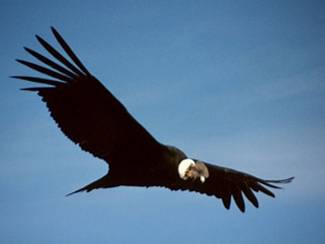 Manquehue es una palabra indígena que significa “Lugar de Cóndores”
[Speaker Notes: ESTE  MOMENTO ES HISTÓRICO PARA NOSOTROS, PORQUE HOY, SÁBADO, EL MOVIMIENTO MANQUEHUE SE PONE EN MARCHA; SE COMIENZA A MANIFESTAR.
	LO QUE SURGIÓ ESPONTÁNEAMENTE, COMO UN GRUPO DE JÓVENES CRISTIANOS DEL COLEGIO MANQUEHUE, CON UN GRAN INTERÉS POR HACER ALGO; DE A POCO, SE HA IDO ESTRUCTURANDO Y TOMANDO FORMA.
	LO QUE CARACTERIZA BÁSICAMENTE A ESTE MOVIMIENTO, ES UNA PALABRA: LA AMISTAD; EL AMOR CRISTIANO. DIOS ES AMOR, Y SI DE ESE AMOR NOS NUTRIMOS Y LO ENTREGAMOS A NUESTROS HERMANOS, NOS SENTIREMOS CONTENTOS Y CON MÁS DESEOS DE DAR. SOMOS JÓVENES Y TENEMOS LAS PUERTAS ABIERTAS PARA ELLO.
	NOSOTROS COMENZAREMOS A ENTREGAR ALGO, POR MÍNIMO QUE SEA, PERO QUE DEBERÁ SER UNA MANIFESTACIÓN DE NUESTRA AMISTAD, ELEMENTO FUNDAMENTAL DE TODO HOMBRE CRISTIANO.	COLEGIO DE LOS SAGRADOS CORAZONES DE MANQUEHUE			                                               				VÍSPERA DE PENTECOSTÉS							         MAYO DE 1977]
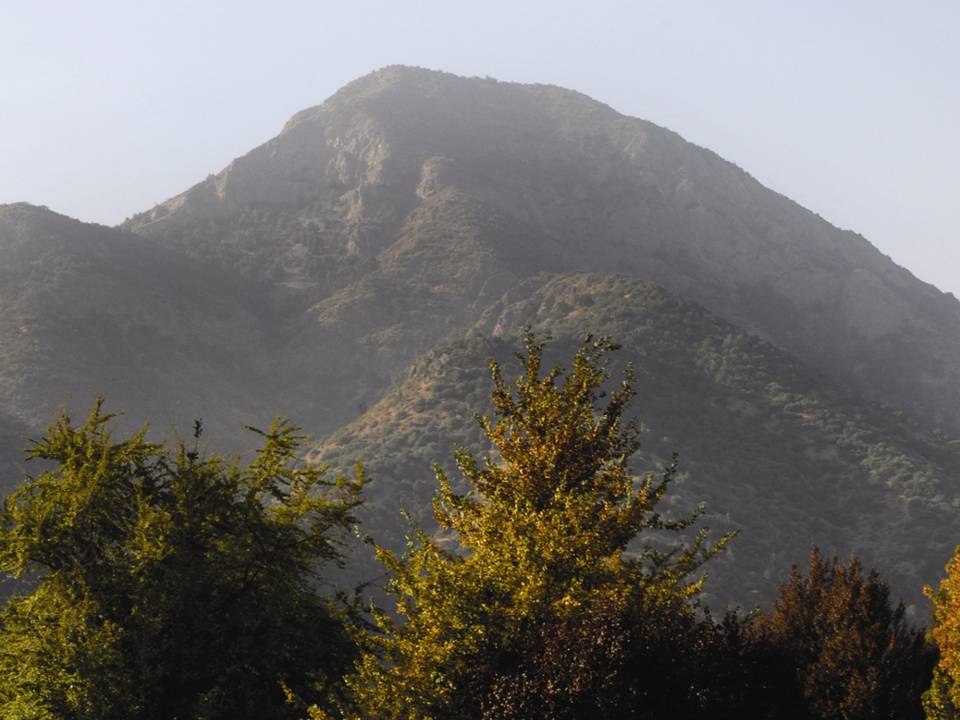 Y es el nombre de un cerro en el límite de Santiago, que da el nombre al Colegio Manquehue, donde empezó el Movimiento
[Speaker Notes: EL MOVIMIENTO APOSTÓLICO MANQUEHUE ES UNA ASOCIACIÓN PRIVADA DE FIELES LAICOS CUYOS MIEMBROS QUIEREN VIVIR EN PROFUNDIDAD EL SACRAMENTO DEL BAUTISMO EN LA ESPIRITUALIDAD DE LA REGLA DE SAN BENITO Y EN COMUNIÓN FILIAL CON EL OBISPO CATÓLICO DIOCESANO]
El Movimiento es definido canónicamente como una asociación privada de fieles laicos de la diócesis de Santiago de Chile.
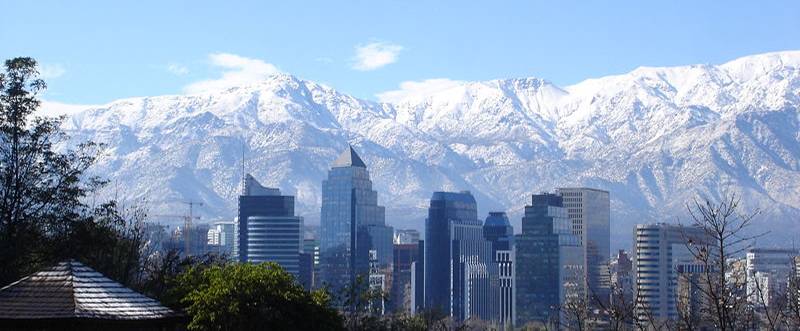 Santiago, Chile
Sus estatutos fueron aprobados por el arzobispo Carlos Oviedo en 1994, y lo dotó de personalidad jurídica según el derecho canónico.
[Speaker Notes: ESTE  MOMENTO ES HISTÓRICO PARA NOSOTROS, PORQUE HOY, SÁBADO, EL MOVIMIENTO MANQUEHUE SE PONE EN MARCHA; SE COMIENZA A MANIFESTAR.
	LO QUE SURGIÓ ESPONTÁNEAMENTE, COMO UN GRUPO DE JÓVENES CRISTIANOS DEL COLEGIO MANQUEHUE, CON UN GRAN INTERÉS POR HACER ALGO; DE A POCO, SE HA IDO ESTRUCTURANDO Y TOMANDO FORMA.
	LO QUE CARACTERIZA BÁSICAMENTE A ESTE MOVIMIENTO, ES UNA PALABRA: LA AMISTAD; EL AMOR CRISTIANO. DIOS ES AMOR, Y SI DE ESE AMOR NOS NUTRIMOS Y LO ENTREGAMOS A NUESTROS HERMANOS, NOS SENTIREMOS CONTENTOS Y CON MÁS DESEOS DE DAR. SOMOS JÓVENES Y TENEMOS LAS PUERTAS ABIERTAS PARA ELLO.
	NOSOTROS COMENZAREMOS A ENTREGAR ALGO, POR MÍNIMO QUE SEA, PERO QUE DEBERÁ SER UNA MANIFESTACIÓN DE NUESTRA AMISTAD, ELEMENTO FUNDAMENTAL DE TODO HOMBRE CRISTIANO.	COLEGIO DE LOS SAGRADOS CORAZONES DE MANQUEHUE			                                               				VÍSPERA DE PENTECOSTÉS							         MAYO DE 1977]
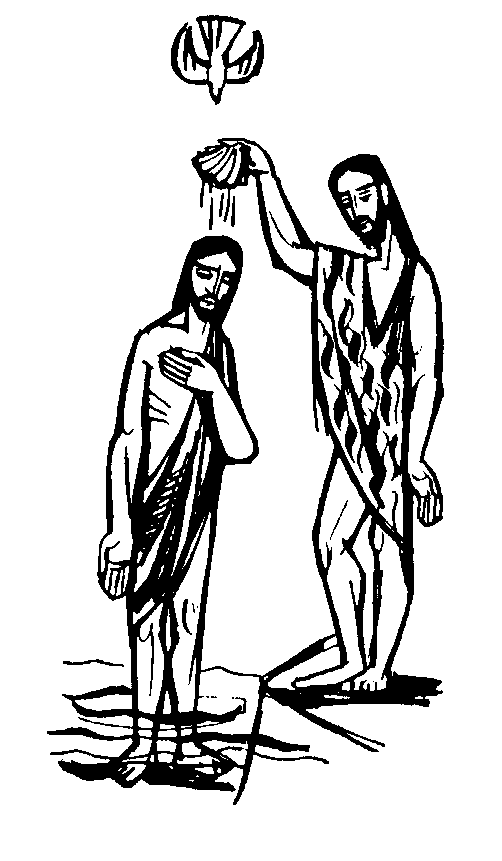 Los miembros del Movimiento quieren vivir en profundidad el sacramento del bautismo en la espiritualidad de la Regla de san Benito y en comunión filial con el obispo católico diocesano.
[Speaker Notes: ESTE  MOMENTO ES HISTÓRICO PARA NOSOTROS, PORQUE HOY, SÁBADO, EL MOVIMIENTO MANQUEHUE SE PONE EN MARCHA; SE COMIENZA A MANIFESTAR.
	LO QUE SURGIÓ ESPONTÁNEAMENTE, COMO UN GRUPO DE JÓVENES CRISTIANOS DEL COLEGIO MANQUEHUE, CON UN GRAN INTERÉS POR HACER ALGO; DE A POCO, SE HA IDO ESTRUCTURANDO Y TOMANDO FORMA.
	LO QUE CARACTERIZA BÁSICAMENTE A ESTE MOVIMIENTO, ES UNA PALABRA: LA AMISTAD; EL AMOR CRISTIANO. DIOS ES AMOR, Y SI DE ESE AMOR NOS NUTRIMOS Y LO ENTREGAMOS A NUESTROS HERMANOS, NOS SENTIREMOS CONTENTOS Y CON MÁS DESEOS DE DAR. SOMOS JÓVENES Y TENEMOS LAS PUERTAS ABIERTAS PARA ELLO.
	NOSOTROS COMENZAREMOS A ENTREGAR ALGO, POR MÍNIMO QUE SEA, PERO QUE DEBERÁ SER UNA MANIFESTACIÓN DE NUESTRA AMISTAD, ELEMENTO FUNDAMENTAL DE TODO HOMBRE CRISTIANO.	COLEGIO DE LOS SAGRADOS CORAZONES DE MANQUEHUE			                                               				VÍSPERA DE PENTECOSTÉS							         MAYO DE 1977]
Como los primeros cristianos, todos los miembros del Movimiento son hombres y mujeres comunes y corrientes, pecadores y frágiles incapaces de realizar por sí solos lo que quieren que sea su bautismo.
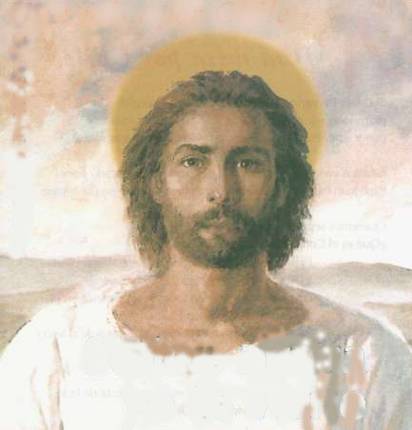 [Speaker Notes: SER UN MOVIMIENTO AUTÉNTICAMENTE LAICO, CONCENTRADO EN DESARROLLAR PLENAMENTE LOS FRUTOS DEL SACRAMENTO DEL BAUTISMO]
Los miembros del Movimiento forman una “Comunidad Benedictina Extendida”, una comunidad de personas, que viven, trabajan y rezan juntas, sirviendo bajo una regla y un superior.
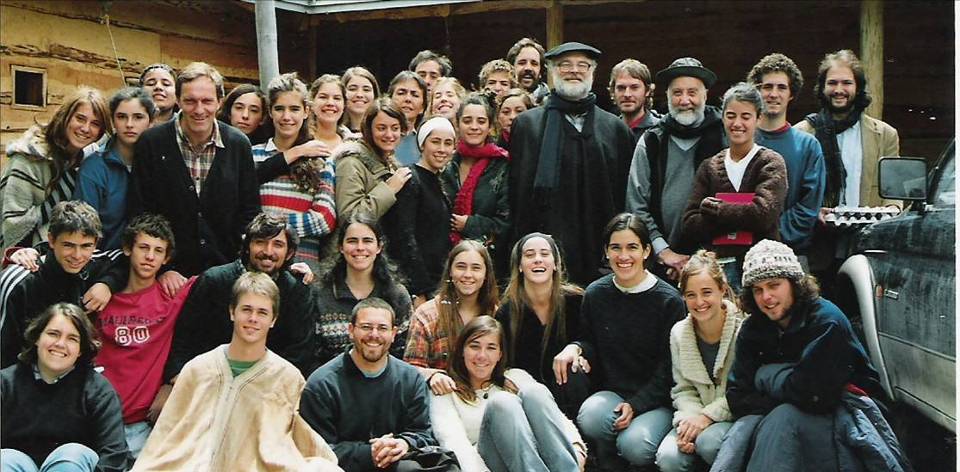 [Speaker Notes: SER UN MOVIMIENTO AUTÉNTICAMENTE LAICO, CONCENTRADO EN DESARROLLAR PLENAMENTE LOS FRUTOS DEL SACRAMENTO DEL BAUTISMO]
Una breve historia
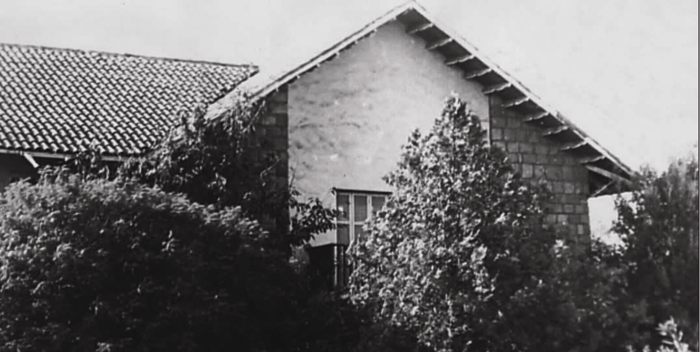 [Speaker Notes: 1.EL CARISMA DEL MOVIMIENTO

2. EL ORIGEN DEL MOVIMIENTO MANQUEHUE ES LA EXPERIENCIA DE LA LECTIO DIVINA O LECTURA ORANTE DE LAS SAGRADAS ESCRITURAS. EN ELLAS JESUCRISTO RESUCITADO SALE AL ENCUENTRO DEL QUE LEE CON LOS OJOS DE LAFE

3. A PARTIR DE ESTA EXPERIENCIA, COMPARTIDA EN COMUNIDAD, SE DESARROLLA LA ESPIRITUALIDAD MANQUEHUINA CUYAS NOTAS CARACTERÍSTIVAS SON:
LAICO
ECLESIAL
Y BENEDICTINO]
El Movimiento fue fundado el 29 de mayo de 1977 por José Meguigueren Guzmán

En junio de 1979 el Movimiento fue reconocido oficialmente por la Iglesia de Santiago por medio de una carta del señor Arzobispo Cardenal Raúl Silva Henríquez

En 1980 comienza a desarrollarse la amistad con la Abadía de San Lorenzo de Ampleforth
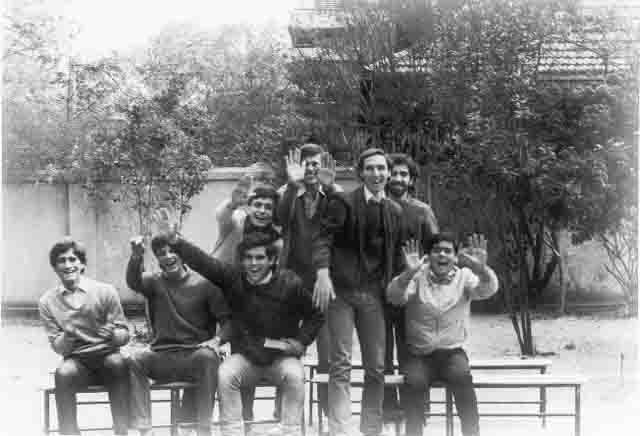 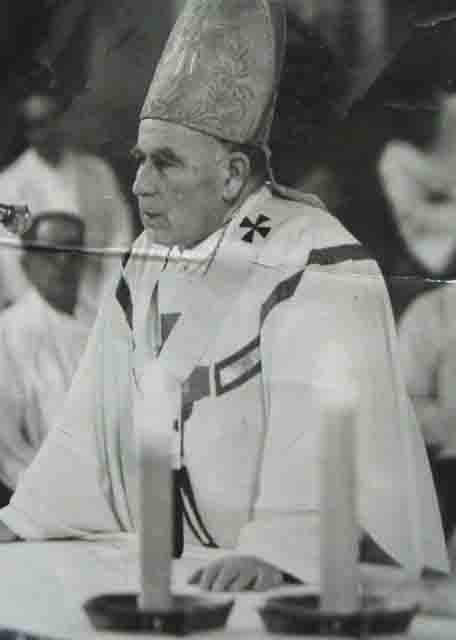 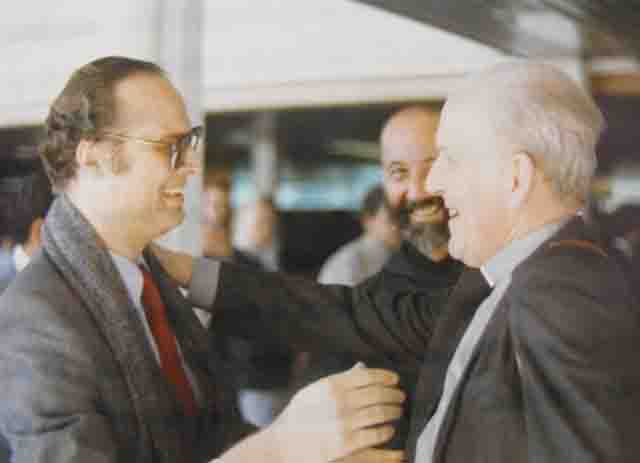 Miembros jóvenes del Movimiento (1984)
Cardenal Raúl Silva Henríquez
José Manuel Eguiguren con monjes de Las Condes y de Ampleforth (1986)
[Speaker Notes: HISTORIA DEL MOVIMIENTO
1. EL MOVIMIENTO FUE FUNDADO EL 29 DE MAYO DE 1977 POR JOSÉ MANUEL EGUIGUEREN GUZMÁN
2. EN JUNIO DE 1979 EL MOVIMIENTO FUE RECONOCIDO OFICIALMENTE POR LA IGLESIA DE SANTIAGO POR MEDIO DE UNA CARATA DEL SEÑOR ARZOBISPO CARDENAL RAÚL SILVA HENRÍQUEZ
3. EN 1980 COMIENZA A DESARROLLARSE LA AMISTAD CON LA ABADÍA DE SAN LORENZO DE AMPLEFORTH
4. EN 1982 SE FUNDA EN COLEGIO SAN BENITO
5. EN 1985 SE FUNDA EL COLEGIO SAN LORENZO
6. EN 1993 EL MOVIMIENTO RECIBE UNA LAUDATIO DEL PRESIDENTE DEL PONTIFICIO CONSEJO PARA LOS LAICOS DE LA SANTA SEDE. LUEGO DE HABER ESTUDIADO SU INSPIRACIÓN Y LAS OBRAS DEL MOVIMIENTO, EL CARDENAL EDUARDO PIRONIO ESCRIBE AL MOVIMIENTO UNA CARTA LAUDATORIA
7. EN 1994 MONSEÑOR CARLOS OVIEDO CAVADA, ARZOBISPO DE SANTIAGO, APRUEBA LOS ESTATUTOS DEL MOVIMIENTO COMP ASOCIACIÓN PRIVADA DE FIELES LAICOS
8. EN 1995 SE FUNDA EL COLEGIO SAN ANSELMO]
El carisma del 
Movimiento Manquehue
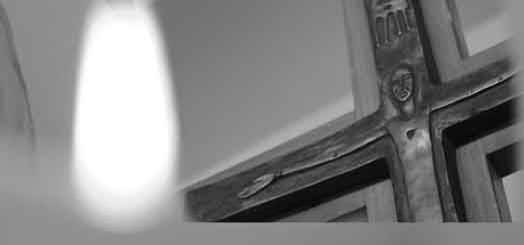 [Speaker Notes: 1.EL CARISMA DEL MOVIMIENTO

2. EL ORIGEN DEL MOVIMIENTO MANQUEHUE ES LA EXPERIENCIA DE LA LECTIO DIVINA O LECTURA ORANTE DE LAS SAGRADAS ESCRITURAS. EN ELLAS JESUCRISTO RESUCITADO SALE AL ENCUENTRO DEL QUE LEE CON LOS OJOS DE LAFE

3. A PARTIR DE ESTA EXPERIENCIA, COMPARTIDA EN COMUNIDAD, SE DESARROLLA LA ESPIRITUALIDAD MANQUEHUINA CUYAS NOTAS CARACTERÍSTIVAS SON:
LAICO
ECLESIAL
Y BENEDICTINO]
Somos un Movimiento auténticamente LAICO, dedicados a desarrollar completamente los frutos del bautismo.
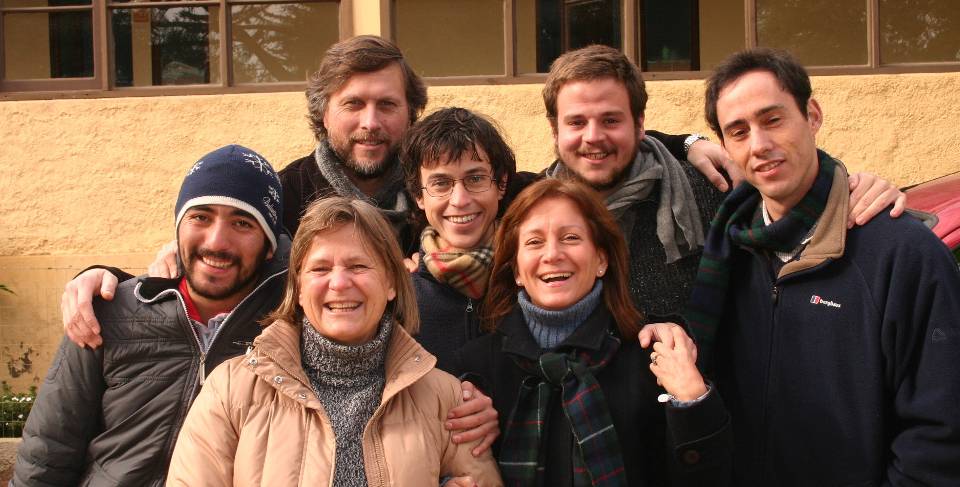 [Speaker Notes: SER UN MOVIMIENTO AUTÉNTICAMENTE LAICO, CONCENTRADO EN DESARROLLAR PLENAMENTE LOS FRUTOS DEL SACRAMENTO DEL BAUTISMO]
Somos un Movimiento ECLESIAL, unidos a la Iglesia Universal a través de la comunión filial con el obispo de la diócesis.
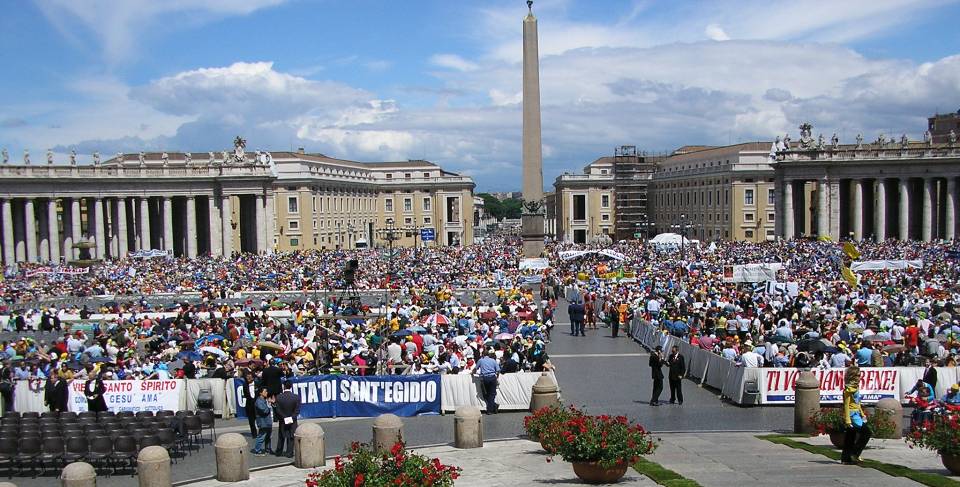 [Speaker Notes: SER UN MOVIMIENTO AUTÉNTICAMENTE ECLESIAL, UNIDO A LA IGLESIA UNIVERSAL A TRAVÉS DE LA COMUNIÓN FILIAL CON EL OBISPO DIOCESANO]
Somos un Movimiento BENEDICTINO que mira la Regla de san Benito como una manera de vivir de acuerdo con el Evangelio.
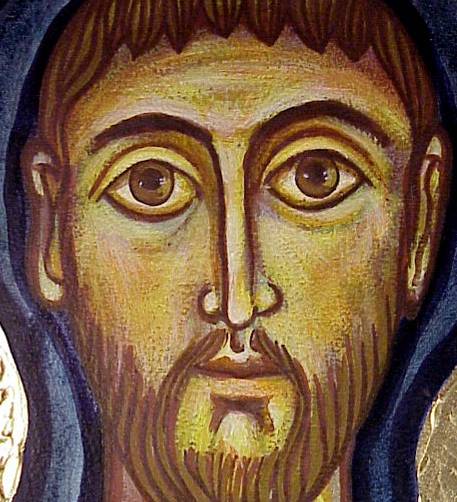 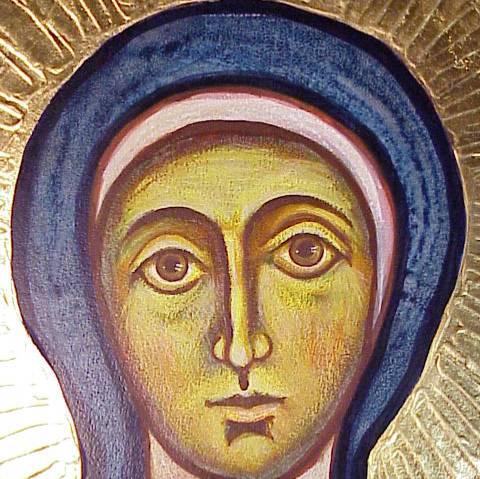 [Speaker Notes: SER UN MOVIMIENTO AUTÉNTICAMENTE BENEDICTINO, QUE ENCUENTRA EN LA REGLA DE SAN BENITO UNA FORMA ESPECÍFICA DE VIVIR]
Aspectos claves en la vida del Movimiento
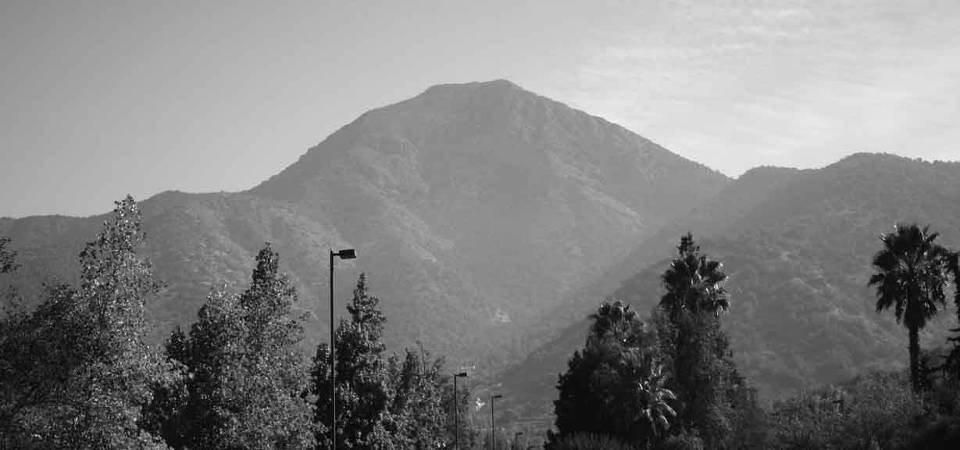 [Speaker Notes: 1.EL CARISMA DEL MOVIMIENTO

2. EL ORIGEN DEL MOVIMIENTO MANQUEHUE ES LA EXPERIENCIA DE LA LECTIO DIVINA O LECTURA ORANTE DE LAS SAGRADAS ESCRITURAS. EN ELLAS JESUCRISTO RESUCITADO SALE AL ENCUENTRO DEL QUE LEE CON LOS OJOS DE LAFE

3. A PARTIR DE ESTA EXPERIENCIA, COMPARTIDA EN COMUNIDAD, SE DESARROLLA LA ESPIRITUALIDAD MANQUEHUINA CUYAS NOTAS CARACTERÍSTIVAS SON:
LAICO
ECLESIAL
Y BENEDICTINO]
Lectio Divina
“Abiertos los ojos a la luz divina”
(RB P,9)
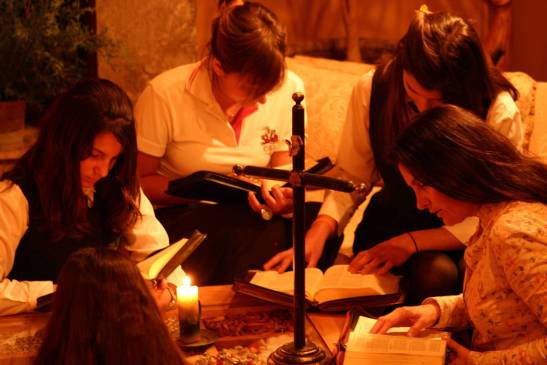 [Speaker Notes: LECTIO DIVINA : 
ESCUCHAR CON GUSTO LAS LECTURAS SANTAS]
El origen del Movimiento Manquehue se encuentra en la experiencia de la Lectio Divina. Es ahí, en la lectio, donde Jesucristo resucitado sale al encuentro de cada persona que lee las Sagradas Escrituras con fe.
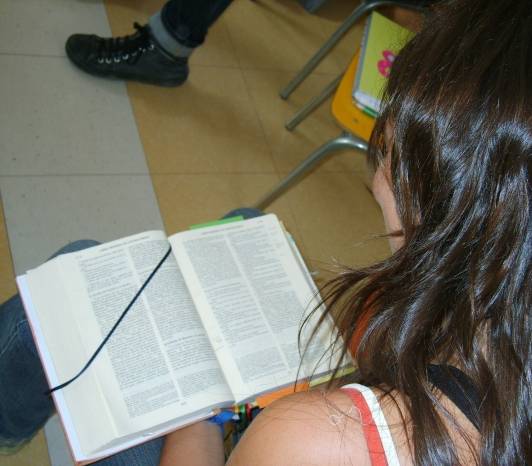 [Speaker Notes: SER UN MOVIMIENTO AUTÉNTICAMENTE LAICO, CONCENTRADO EN DESARROLLAR PLENAMENTE LOS FRUTOS DEL SACRAMENTO DEL BAUTISMO]
El momento más importante de lectio divina para los miembros del Movimiento, es la reunión semanal con el grupo de lectio divina compartida.
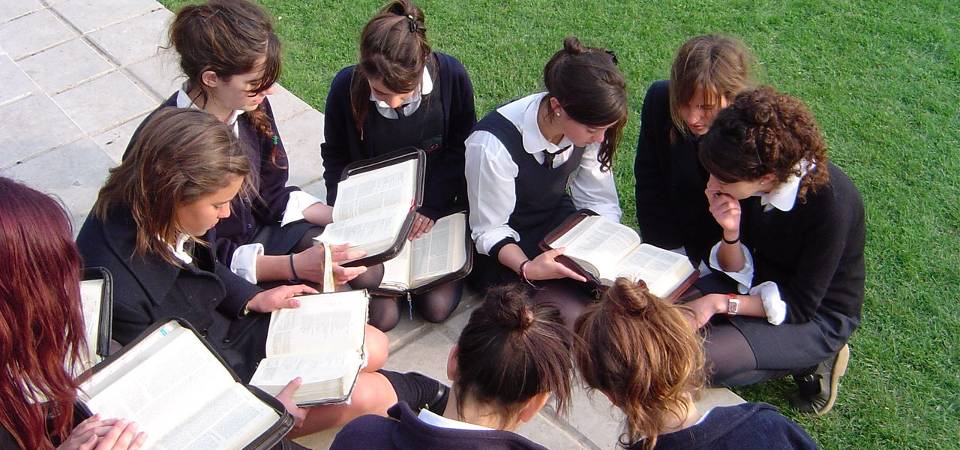 [Speaker Notes: LA PRINCIPAL OCASIÓN PARA LA LECTIO DIVINA EN EL MOVIMIENTO ES LA REUNIÓN SEMANAL DE SUS MIEMBROS EN LOS GRUPOS DE LECTIO DIVINA COMPARTIDA]
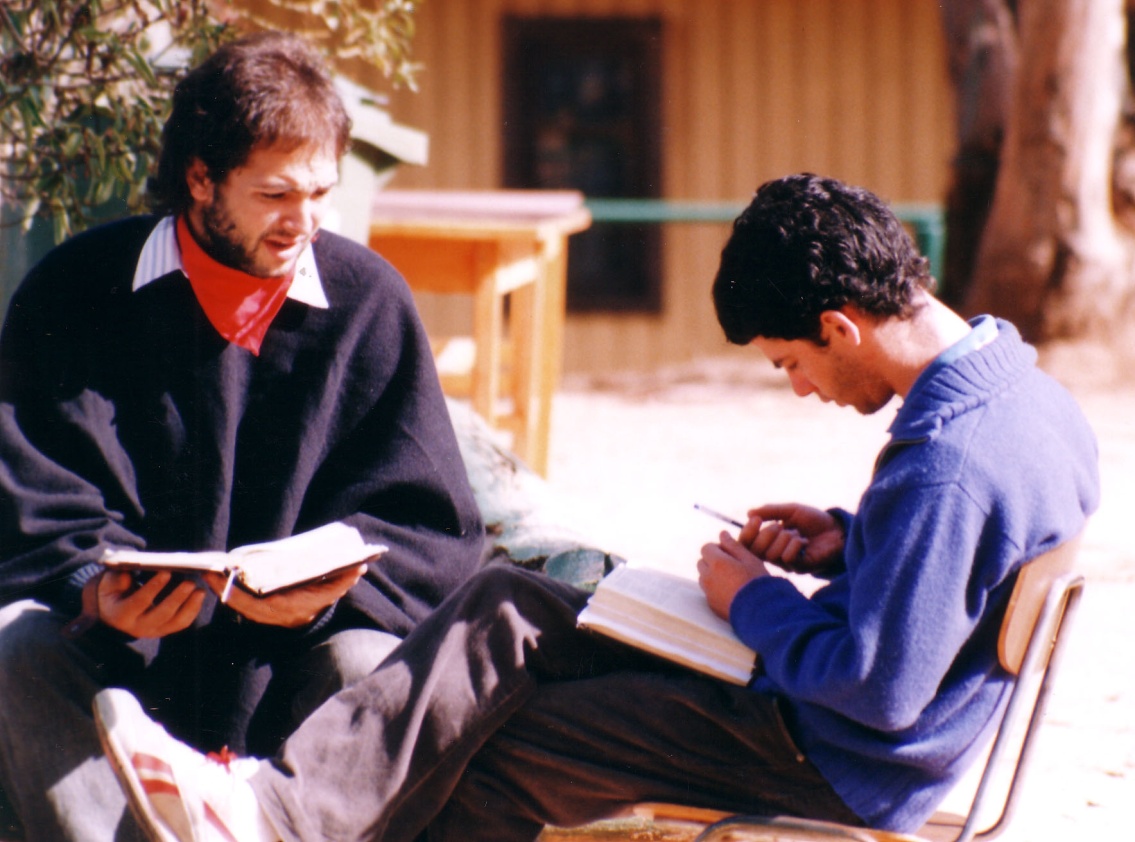 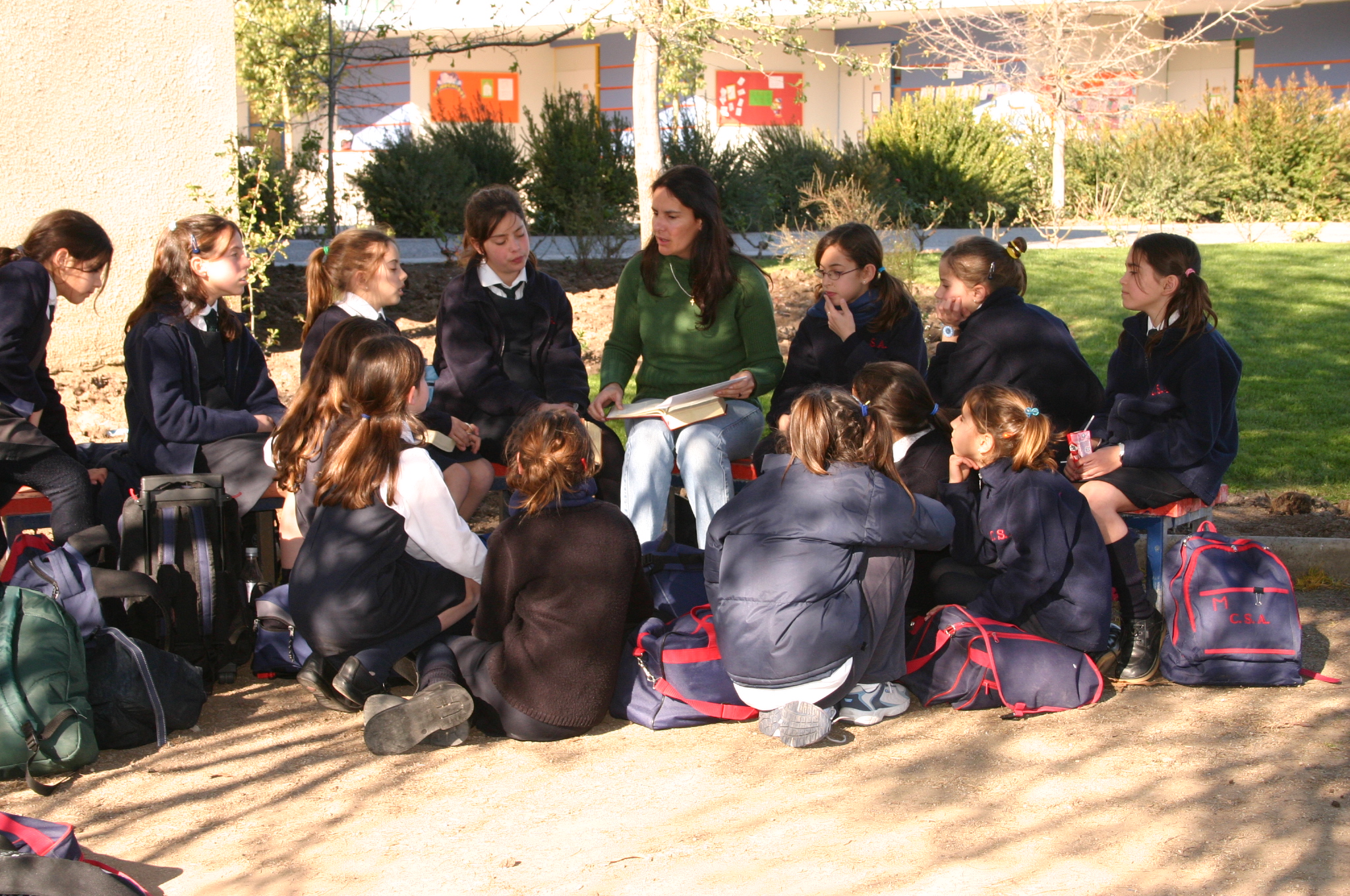 La Liturgia de las Horas
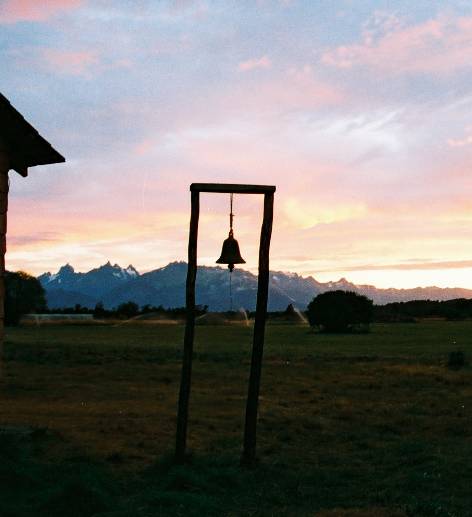 “Tan pronto hayan oído la señal, dejando todo cuanto tuvieren entre manos...”
RB 43, 1
[Speaker Notes: LECTIO DIVINA : 
ESCUCHAR CON GUSTO LAS LECTURAS SANTAS]
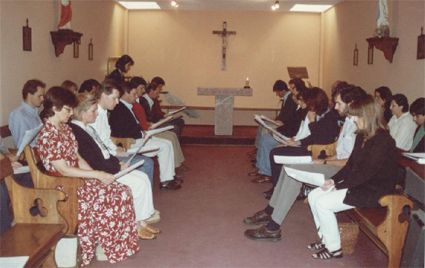 La Liturgia de las Horas consagra el curso de cada día de nuestra vida a Dios.
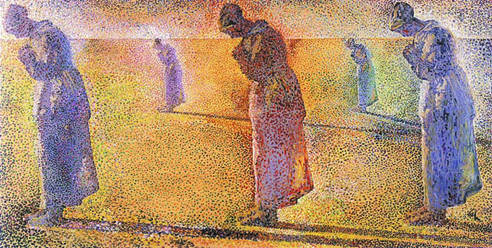 [Speaker Notes: LA LITURGIA DE LAS HORAS CONSAGRA PARA DIOS EL CURSO DE CADA DÍA DE NUESTRA VIDA]
La Liturgia de las Horas nos prepara para la celebración de la Eucaristía Dominical, “centro y cumbre de la vida cristiana” (SC 10).
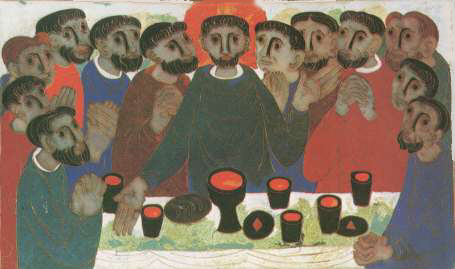 [Speaker Notes: LA LITURGIA DE LAS HORAS
NOS PREPARA PARA LA EUCARISTÍA DOMINICAL]
Trabajo
“cuando te dispones a realizar cualquier obra buena, pídele con oración muy insistente que él la lleve a término...”
RB P, 4.
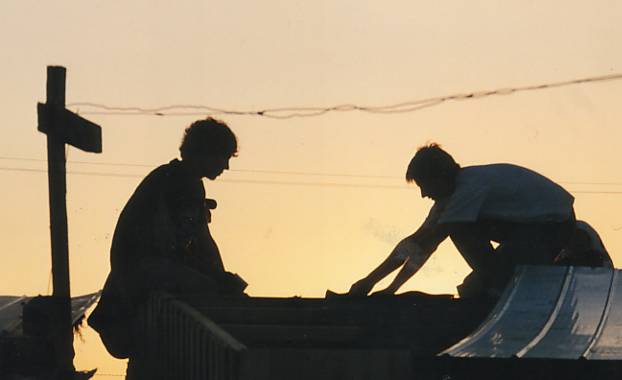 [Speaker Notes: LECTIO DIVINA : 
ESCUCHAR CON GUSTO LAS LECTURAS SANTAS]
Damos mucha importancia a trabajar juntos en el Movimiento. Porque de esta manera, con otros miembros, somos capaces de rezar la Liturgia de la Horas en comunidad.
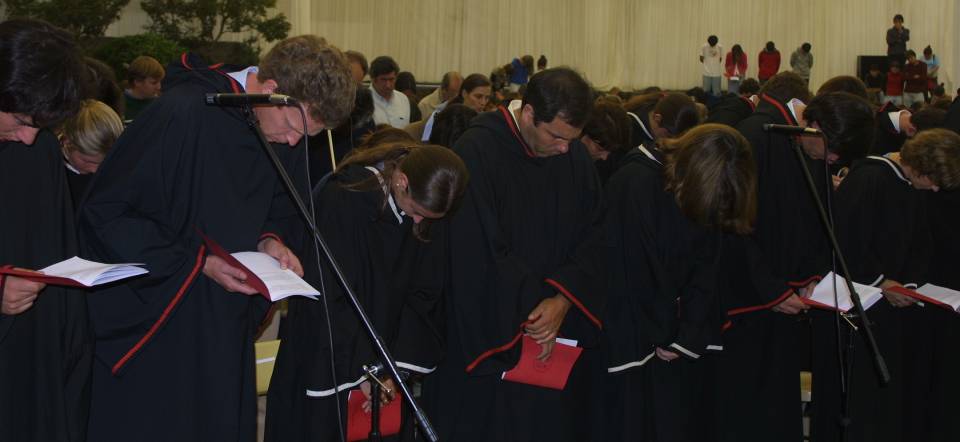 [Speaker Notes: TRABAJAMOS JUNTOS PORQUE:
ASÍ PODEMOS REZAR LA LITURGIA DE LAS HORAS]
Vida Comunitaria
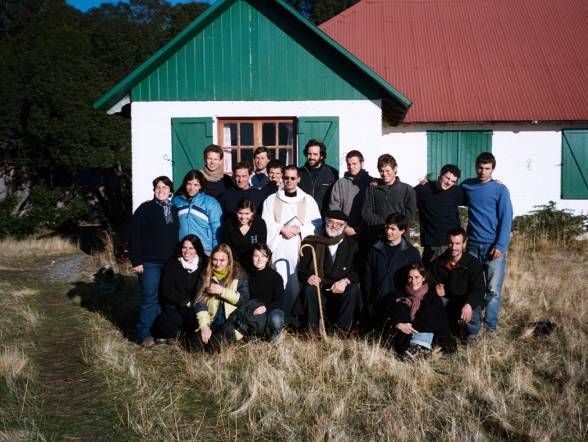 “Que los hermanos se sirvan unos a otros…”
RB 35, 1.
[Speaker Notes: LECTIO DIVINA : 
ESCUCHAR CON GUSTO LAS LECTURAS SANTAS]
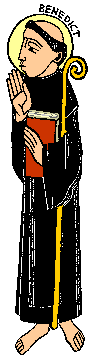 La vida comunitaria ordenada según la Regla de san Benito es de suma importancia para los miembros de Manquehue. La Regla organiza nuestra vida de tal forma que “tomando por guía el Evangelio”, “no antepongamos nada a Cristo”.
[Speaker Notes: LA REGLADE SB ORGANIZA LA VIDA DE UN GRUPO DE PERSONAS QUE TOMANDO POR GUÍA EL EVANGELIO LOGREN VIVIR SIN ANTEPONER NADA AL AMOR DE CRISTO PERSONAS COMUNES Y CORRIENTES PUEDAN VIVIR VIDAS DE UN VALOR EXTRAORDINARIO ES UNA ESCUELA DEL SERVICIO DIVINO]
Alrededor de 1.500 personas forman parte de un grupo de lectio. Los grupos se dividen en ramas: hombres, mujeres, estudiantes universitarios y alumnos de los colegios.
[Speaker Notes: EN ESTOS GRUPOS PARTICIPAN ACTUALMENTE ALREDEDOR DE 900 PERSONAS Y SE ORGANIZAN POR RAMAS; DE HOMBRES, MUJERES, UNIVERSITARIOS Y JÓVENES]
Los miembros de Manquehue toman parte en la vida  del Movimiento en distintos grados de compromiso ordenados en círculos concéntricos, con los más comprometidos en el centro de éste.
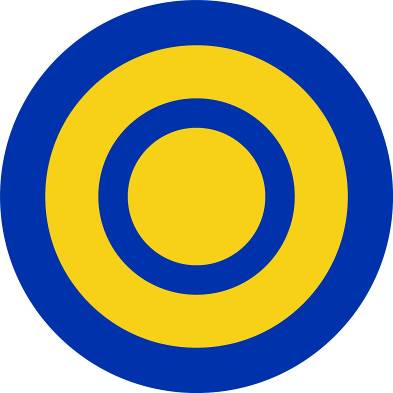 [Speaker Notes: EXISTEN DISTINTO GRADOS DE PARTICIPACIÓN EN LA VIDA DEL MOVIMIENTO, EN LOS CUALES SE AGRUPAN SUS MIEMBROS COMO EN CÍRCULOS CONCÉNTRICOS]
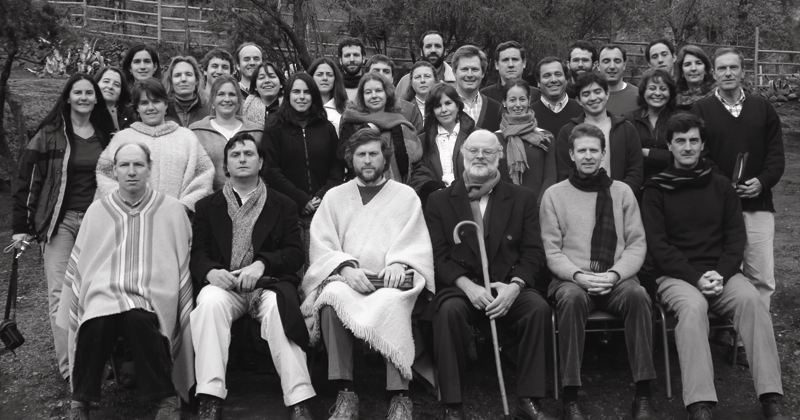 Los más comprometidos, que han hecho una promesa de por vida, son llamados “oblatos”. Ellos pueden ser hombres y mujeres, célibes y casados.  Hoy la Comunidad de Oblatos de Manquehue está formada por 40 personas..
[Speaker Notes: LAS PERSONAS QUE TOMAN UN COMPROMISO DE DURACIÓN INDEFINIDA SON INCORPORADOS OFICIALMENTE A LA ASOCIACIÓN.ESTOS MIEMBROS SE LLAMAN OBLATOS.]
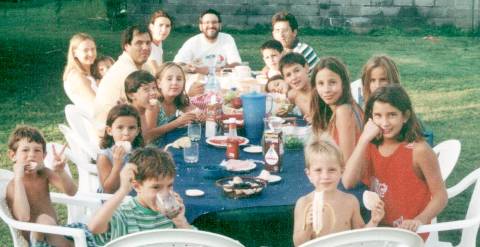 Los oblatos viven en casas separadas, los oblatos casados con su familia y los célibes con sus hermanos o hermanas, que tienen la misma vocación. Juntos, los oblatos, casados y célibes, hombres y mujeres, forman una sola comunidad.
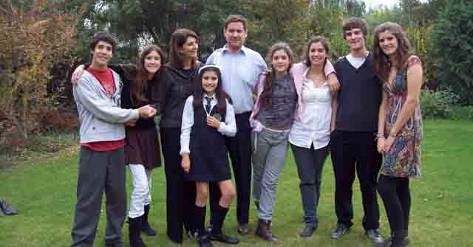 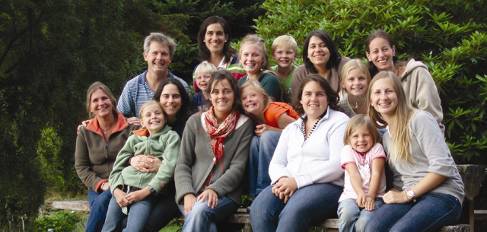 [Speaker Notes: ESTA COMUNIDAD ES COMO EL CORAZÓN DEL MOVIMIENTO]
Manquehue y la Familia Benedictina.
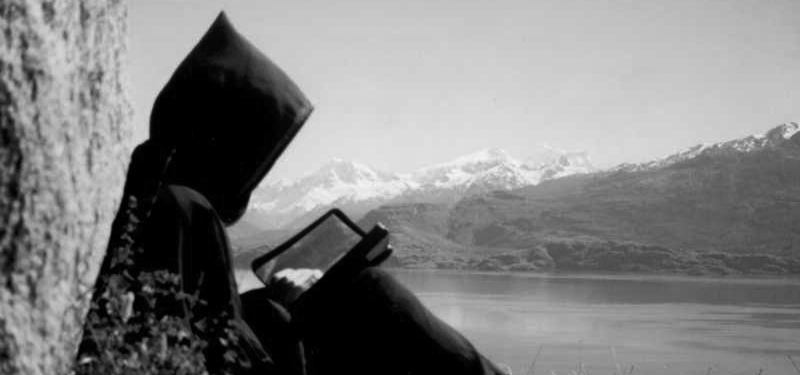 [Speaker Notes: 1.EL CARISMA DEL MOVIMIENTO

2. EL ORIGEN DEL MOVIMIENTO MANQUEHUE ES LA EXPERIENCIA DE LA LECTIO DIVINA O LECTURA ORANTE DE LAS SAGRADAS ESCRITURAS. EN ELLAS JESUCRISTO RESUCITADO SALE AL ENCUENTRO DEL QUE LEE CON LOS OJOS DE LAFE

3. A PARTIR DE ESTA EXPERIENCIA, COMPARTIDA EN COMUNIDAD, SE DESARROLLA LA ESPIRITUALIDAD MANQUEHUINA CUYAS NOTAS CARACTERÍSTIVAS SON:
LAICO
ECLESIAL
Y BENEDICTINO]
Manquehue mantiene un contacto cercano con benedictinos y otras comunidades que siguen la Regla de san Benito, no solo en Chile sino también en otros países.
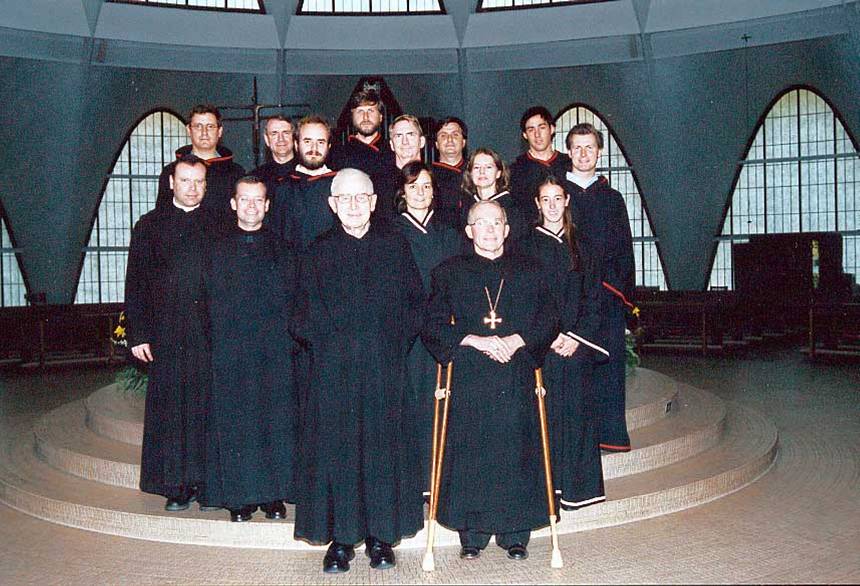 [Speaker Notes: EN 1980, EL MOVIMIENTO ENTRA EN CONTACTO CON LA ABADÍA DE SAN LORENZO DE AMPLEFORTH, INGLATERRA EN 1993 SE HACE UNA DECLARACIÓN CONJUNTA DE LLAMARSE “CONFRATERS” PARA EXPRESAR LA CERCANÍA DEL VÍNCULO QUE LAS UNE]
El Movimiento tiene una relación fructífera con el mundo de la Educación Benedictina. Es uno de los miembros estables del ICBE (Comisión Internacional de Educación Benedictina) y fue sede de BENET 2007 (Conferencia Mundial de Educadores Benedictinos) y de BENETLAC 2012 (BENET para América Latina).
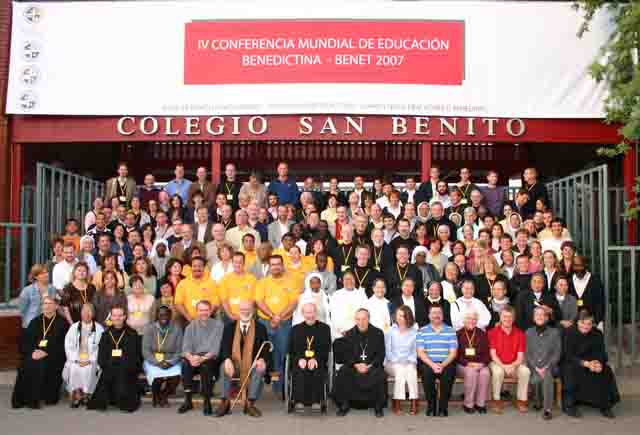 [Speaker Notes: EN 1980, EL MOVIMIENTO ENTRA EN CONTACTO CON LA ABADÍA DE SAN LORENZO DE AMPLEFORTH, INGLATERRA EN 1993 SE HACE UNA DECLARACIÓN CONJUNTA DE LLAMARSE “CONFRATERS” PARA EXPRESAR LA CERCANÍA DEL VÍNCULO QUE LAS UNE]
Una amistad ha surgido desde 1980 entre Manquehue y los monasterios de la Congregación Benedictina Inglesa, especialmente con la Abadía de Ampleforth.
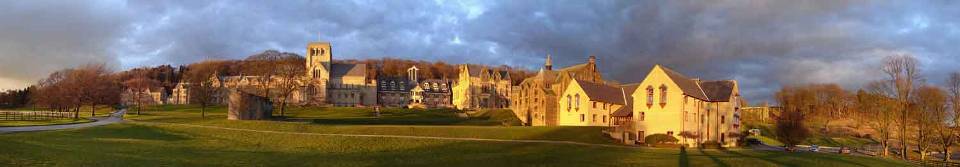 En 2009 el Movimiento y el Capítulo General de la Congregación Benedictina Inglesa establecieron una Consocación jurídica que formaliza y proyecta una relación de ayuda mutua e intercambio entre Manquehue y todos los monasterios de la Congregación.
[Speaker Notes: EN 1980, EL MOVIMIENTO ENTRA EN CONTACTO CON LA ABADÍA DE SAN LORENZO DE AMPLEFORTH, INGLATERRA EN 1993 SE HACE UNA DECLARACIÓN CONJUNTA DE LLAMARSE “CONFRATERS” PARA EXPRESAR LA CERCANÍA DEL VÍNCULO QUE LAS UNE]
Todos los veranos parten grupos de misioneros durante enero y febrero a monasterios de la Congregación Benedictina Inglesa. En los últimos 9 años han ido más de 130 jóvenes a misionar por 2 meses a colegios en Inglaterra y Estadios Unidos.
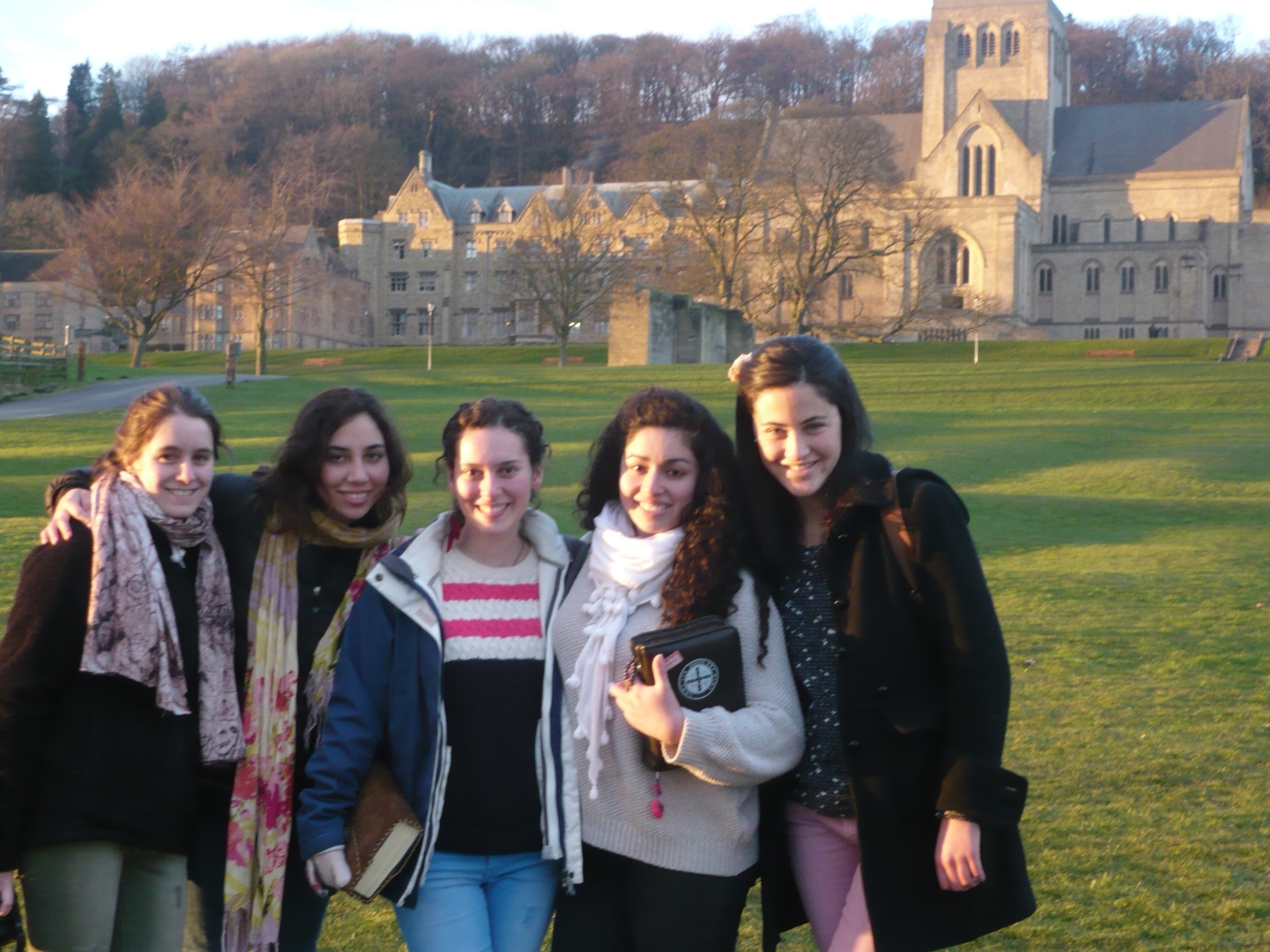 Apostolados del Movimiento Manquehue
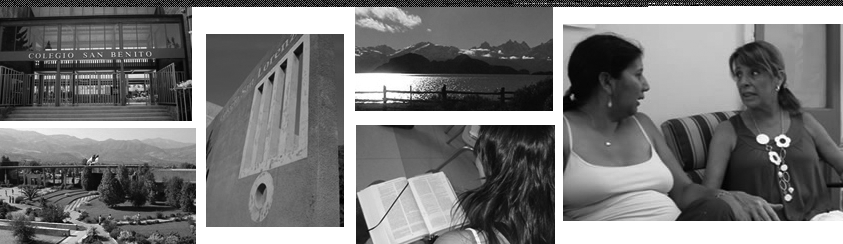 [Speaker Notes: 1.EL CARISMA DEL MOVIMIENTO

2. EL ORIGEN DEL MOVIMIENTO MANQUEHUE ES LA EXPERIENCIA DE LA LECTIO DIVINA O LECTURA ORANTE DE LAS SAGRADAS ESCRITURAS. EN ELLAS JESUCRISTO RESUCITADO SALE AL ENCUENTRO DEL QUE LEE CON LOS OJOS DE LAFE

3. A PARTIR DE ESTA EXPERIENCIA, COMPARTIDA EN COMUNIDAD, SE DESARROLLA LA ESPIRITUALIDAD MANQUEHUINA CUYAS NOTAS CARACTERÍSTIVAS SON:
LAICO
ECLESIAL
Y BENEDICTINO]
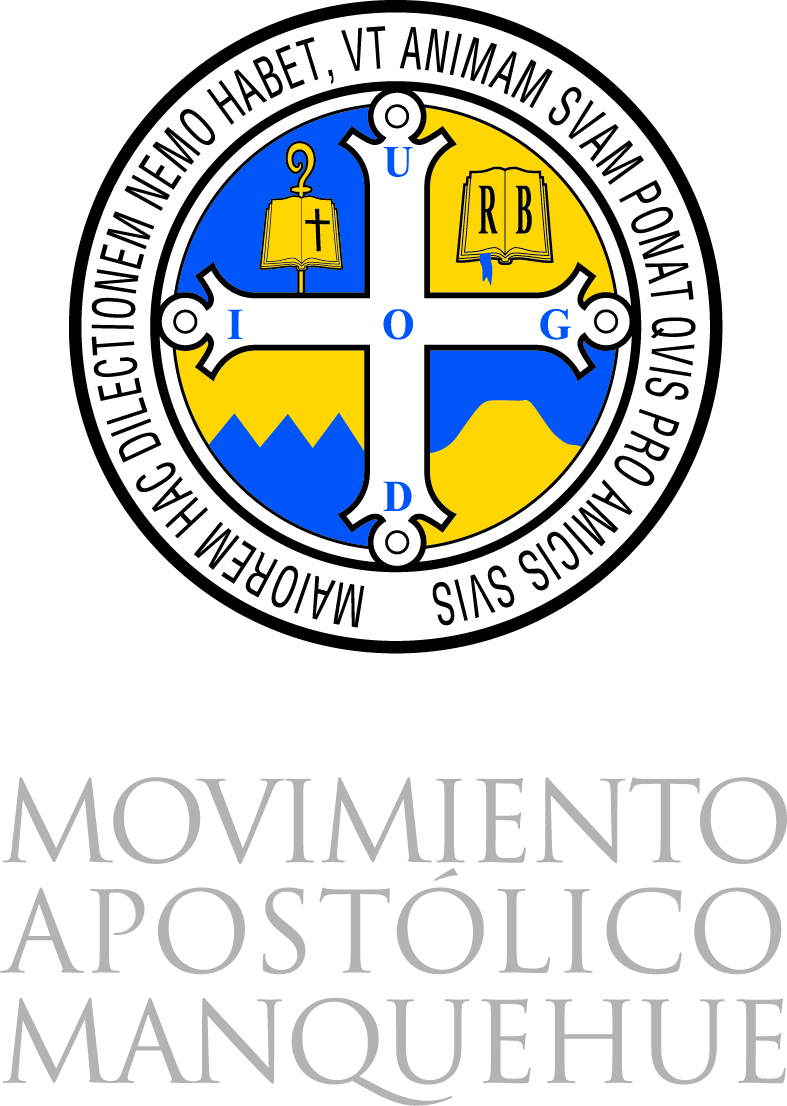 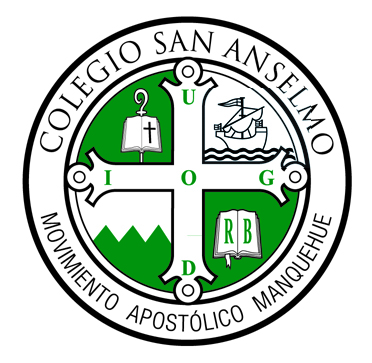 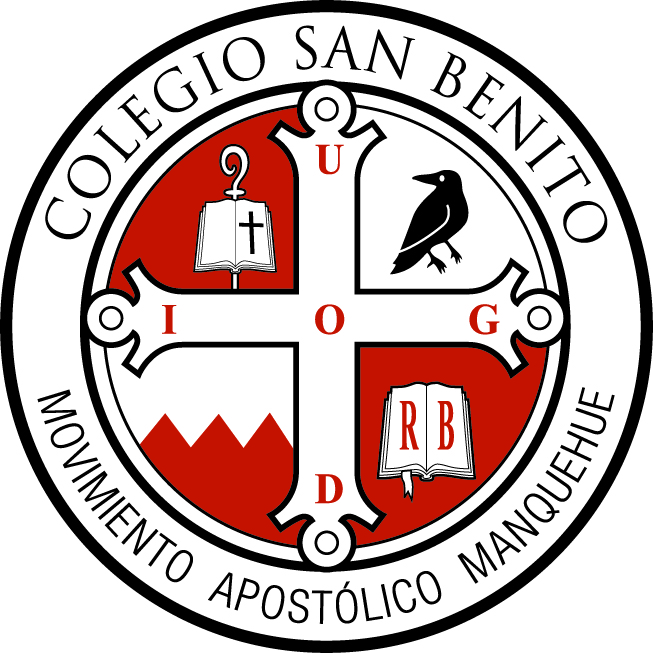 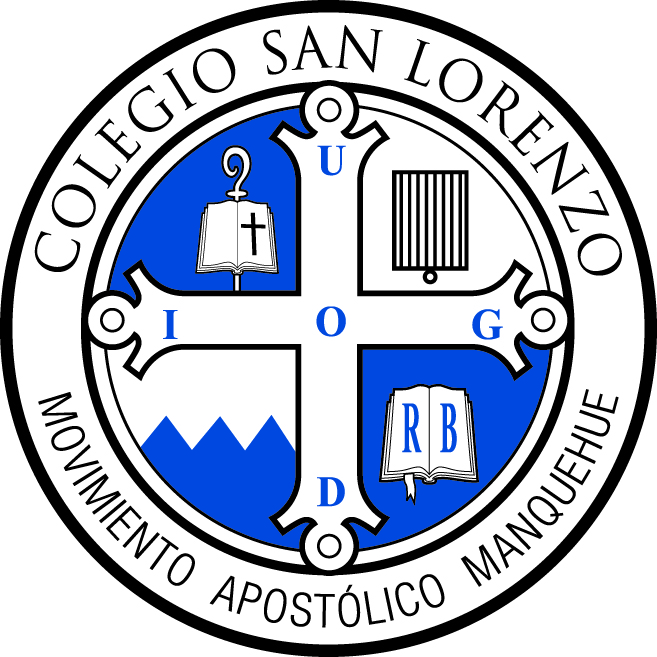 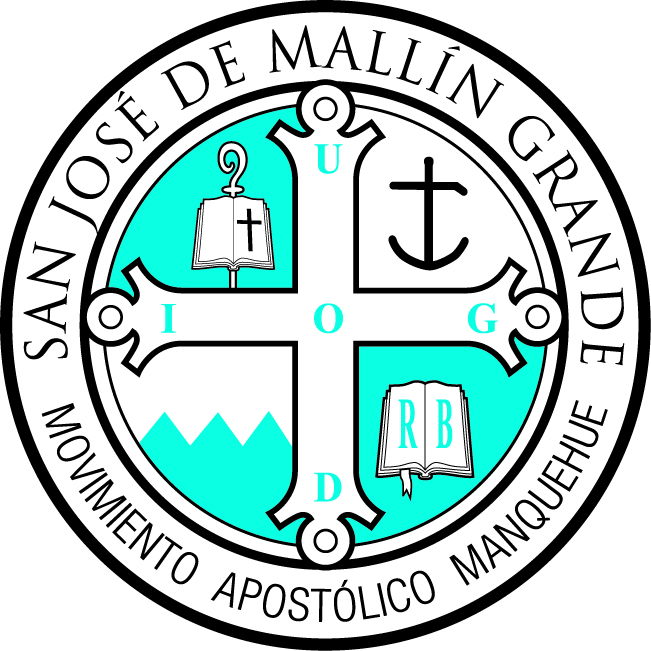 Colegio San Benito
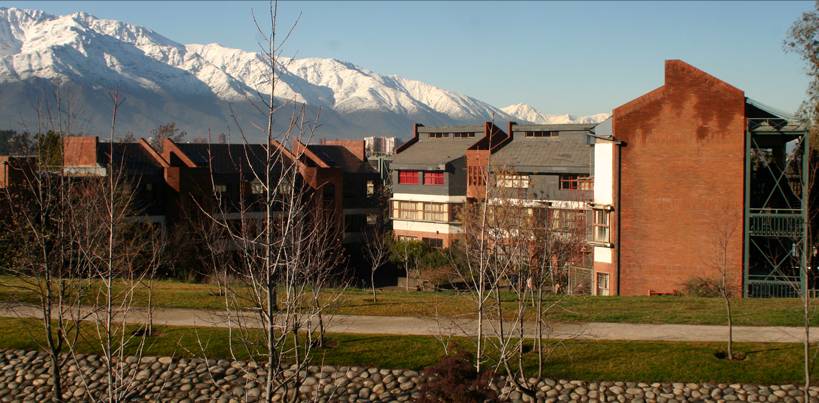 San Benito es un colegio privado con 1600 alumnos, niños y niñas desde los 4 hasta los 18 años.
[Speaker Notes: EL COLEGIO SAN BENITO, FUNDADO EN 1982
EN ESTE COLEGIO ESTUDIAN ALREDEDOR DE 1.500 ALUMNOS, HOMBRES Y MUJERES EN CURSOS SEPARADOS, EN ENSEÑANZA PREBÁSICA, BÁSICA Y MEDIA.]
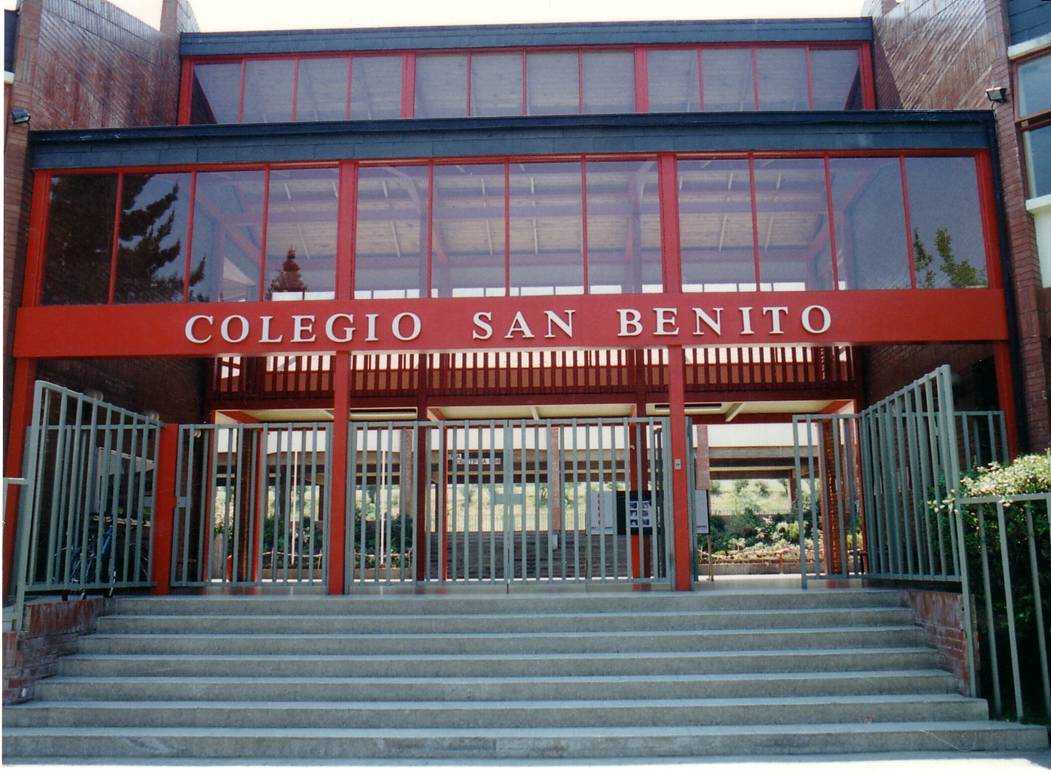 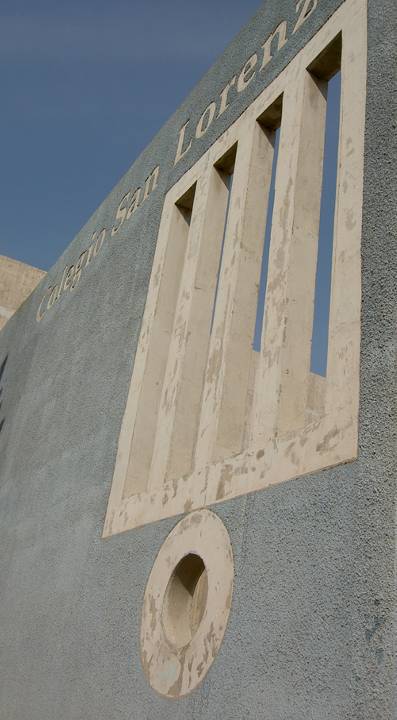 Colegio 
San Lorenzo
San Lorenzo es un colegio y un centro comunitario en un área de escasos recursos de Santiago que educa cerca de 900 niños y niñas, atendiendo a sus familias y a la comunidad local. El colegio se preocupa de la educación primaria y secundaria de sus alumnos, además tiene la opción de educación secundaria técnica preparando a los jóvenes y especializándolos en artes gráficas e impresión. También ofrece talleres comunitarios para adultos.
[Speaker Notes: EN 1986 SE INICIÓ EL COLEGIO Y CENTRO COMUNITARIO SAN LORENZO
CUENTA CON ENSEÑANZA PREBÁSICA, BÁSICA Y MEDIA TÉCNICA ESPECIALIZADA EN ARTES GRÁFICAS E IMPRESIÓN.
SAN LORENZO ATIENDE A MÁS DE 600 NIÑOS Y 50 ADULTOS]
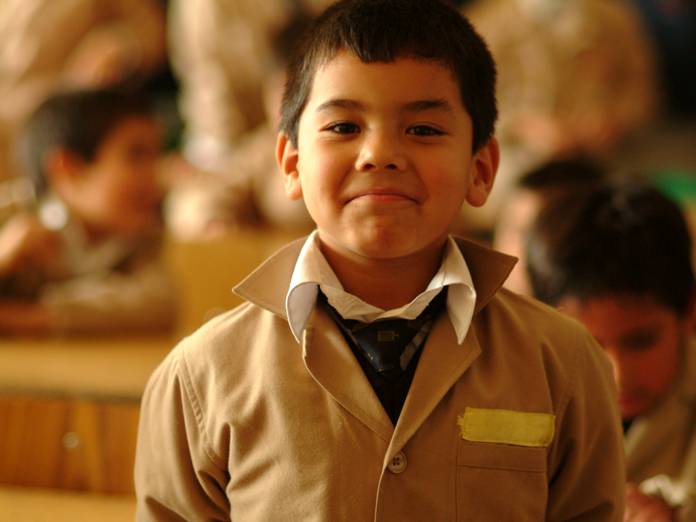 Colegio San Anselmo
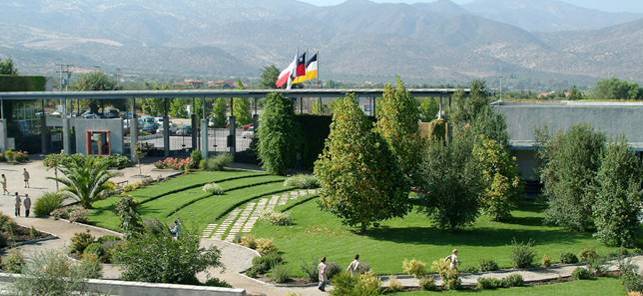 San Anselmo está situado en las afueras de Santiago y enseña a 1600 alumnos.
[Speaker Notes: EN 1995, COMENZÓ EL COLEGIO SAN ANSELMO EN LA 
COMUNA DE COLINA

SAN ANSELMO CONTEMPLA LLEGAR A TENER 1.600 ALUMNOS CUANDO SE COMPLETE EL PROYECTO]
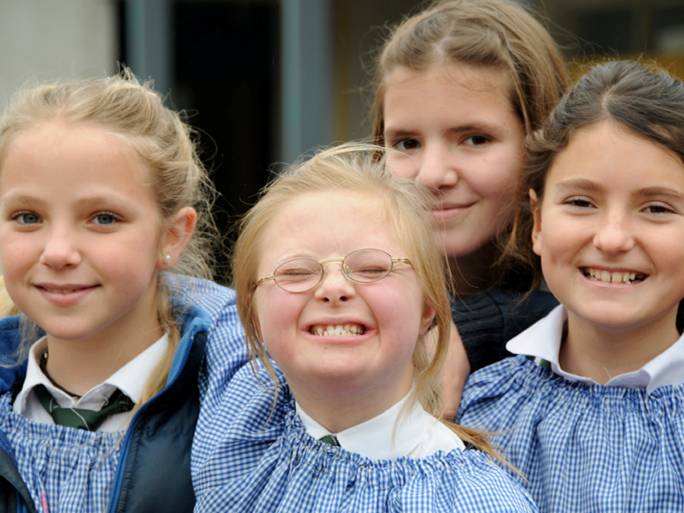 San José
Comunidad y Centro de Formación
en la Patagonia
Fundado en 2001 en el extremo sur de Chile, San José esta abierto a jóvenes que durante 4 meses viven una experiencia fuerte el la lectio divina, celebrando la liturgia de las horas y trabajando en comunidad bajo la Regla de san Benito.
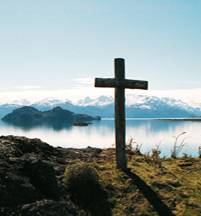 [Speaker Notes: ESCUELA DE SERVICIO MANQUEHUE, CREADA EN 1997]
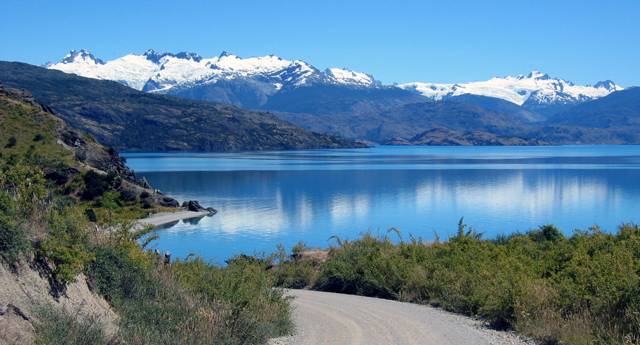 La Casa de Formación de San José en la Patagonia, ser encuentra situada entre lagos y montañas en uno de los más hermosos escenarios del mundo.
[Speaker Notes: ESCUELA DE SERVICIO MANQUEHUE, CREADA EN 1997]
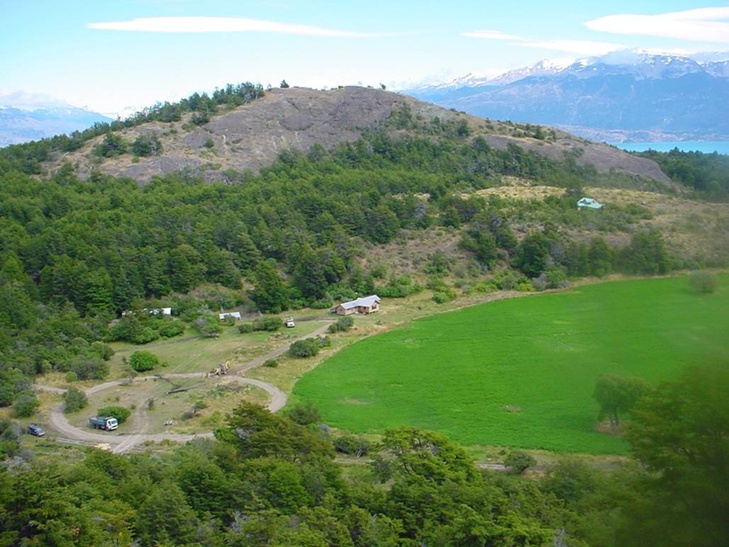 [Speaker Notes: ESCUELA DE SERVICIO MANQUEHUE, CREADA EN 1997]
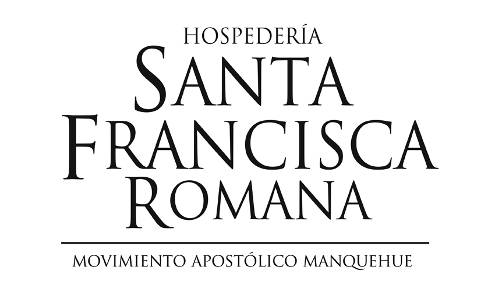 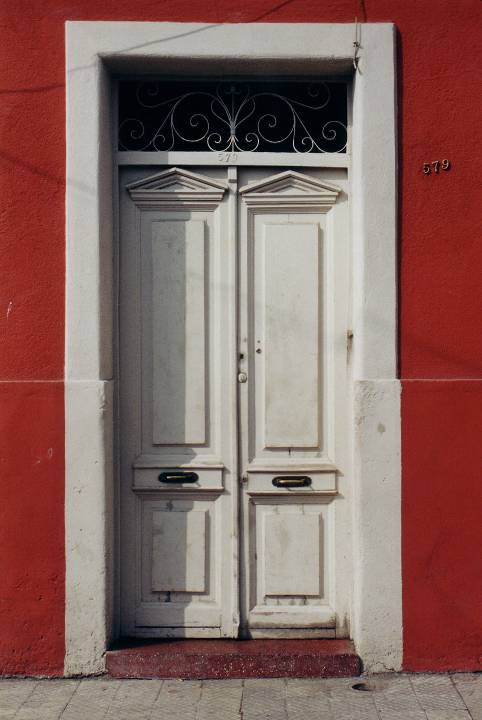 Manquehue abrió en 1999 una casa de acogida para mujeres sin hogar en el centro de Santiago. Muchos miembros del Movimiento sirven como voluntarios.
[Speaker Notes: LA LIBRERÍA SAN JUAN, QUE FUNCIONA DESDE 1991]
La Tutoría
La Tutoría consiste en aquella relación de amistad y acogida, que se da cuando un tutor enseña a un joven a encontrarse con Jesucristo que nos habla en su Palabra. Esta experiencia está en la base de Manquehue y constituye el eje principal de nuestros colegios.
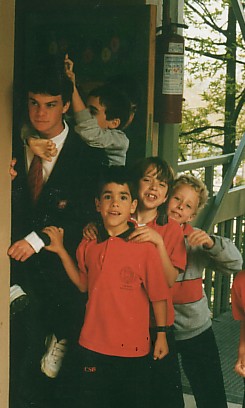 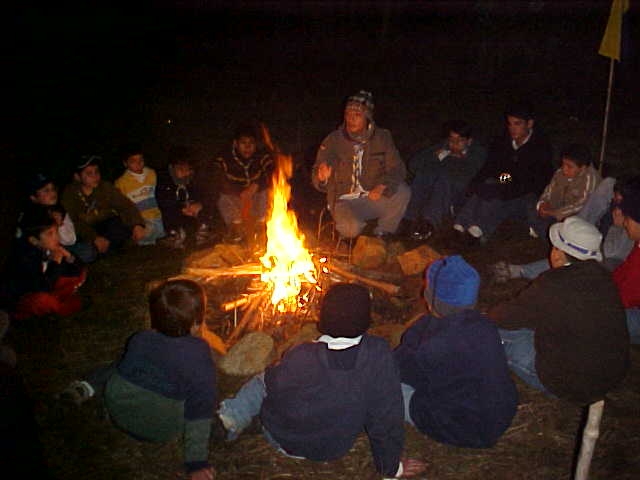 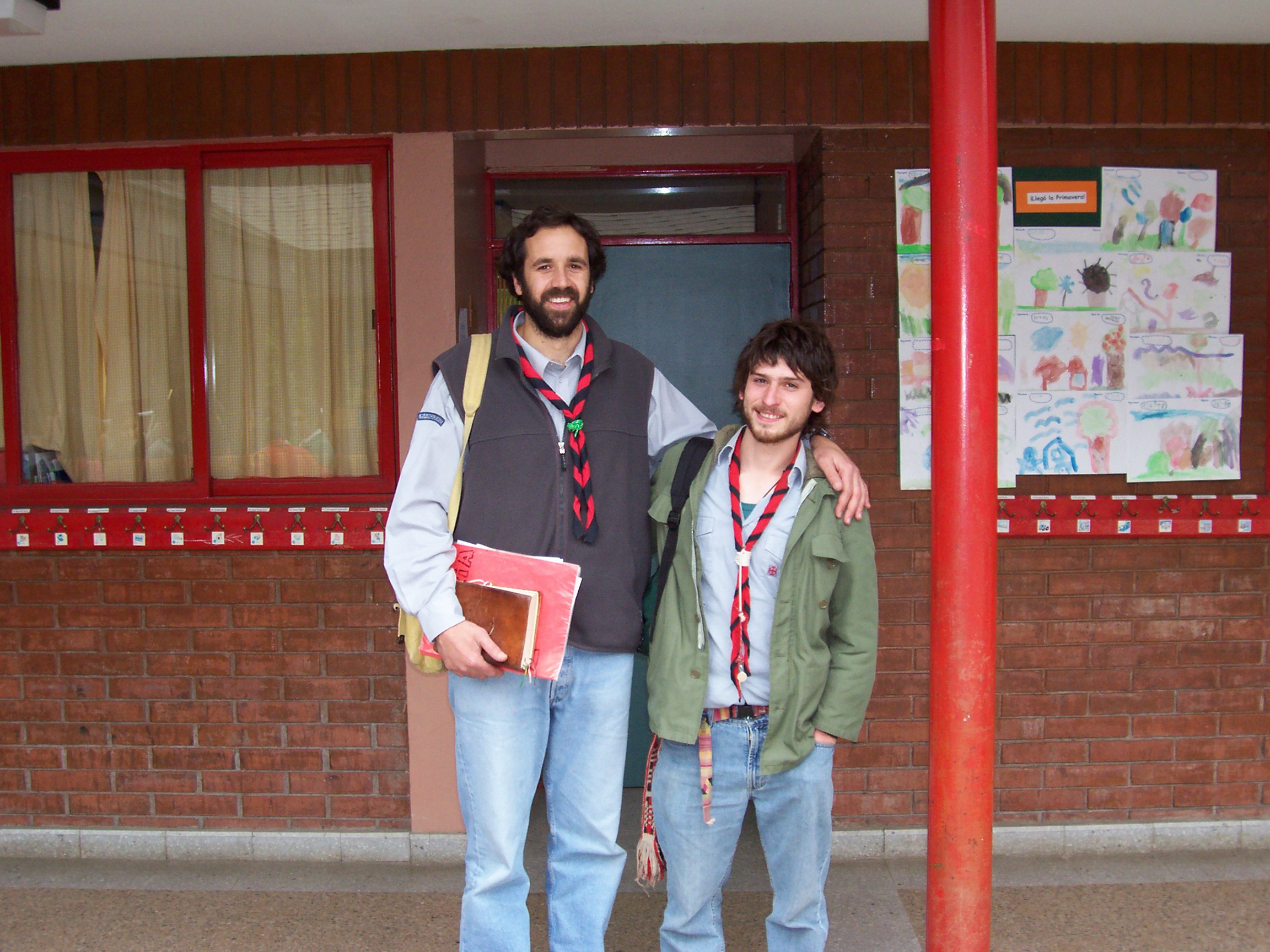 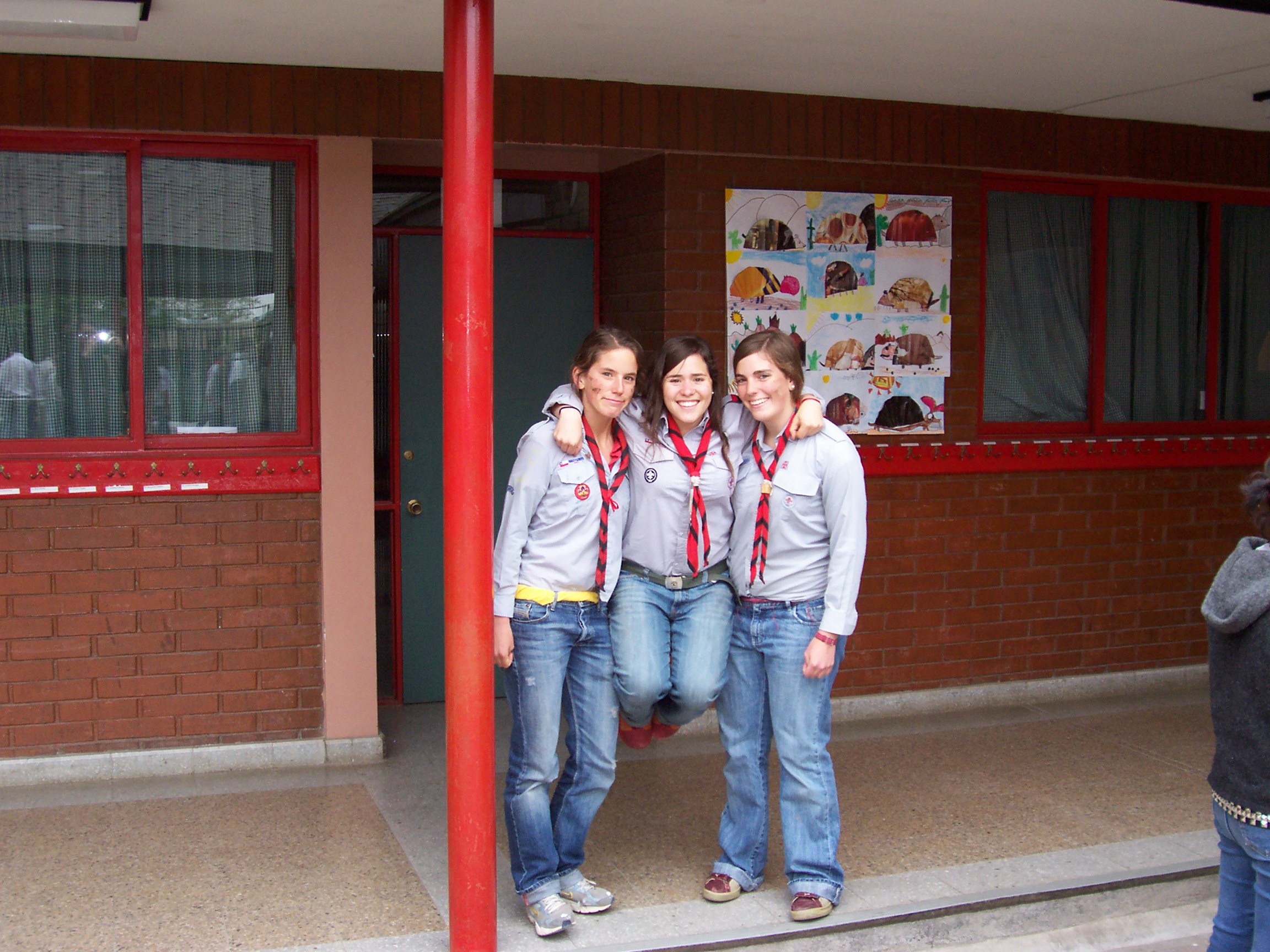 Scouts
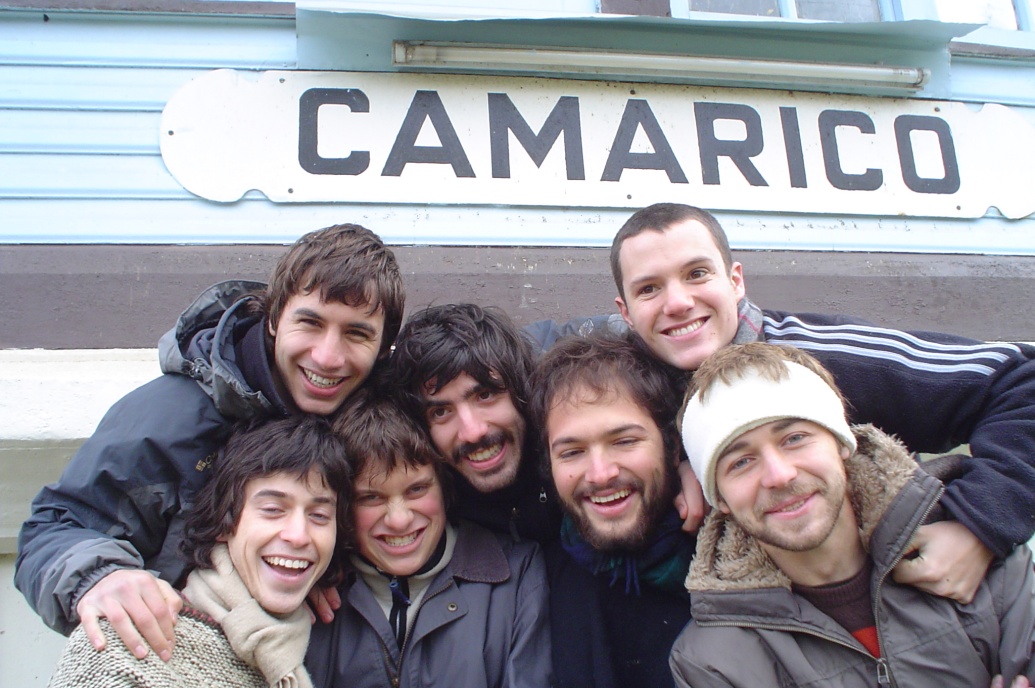 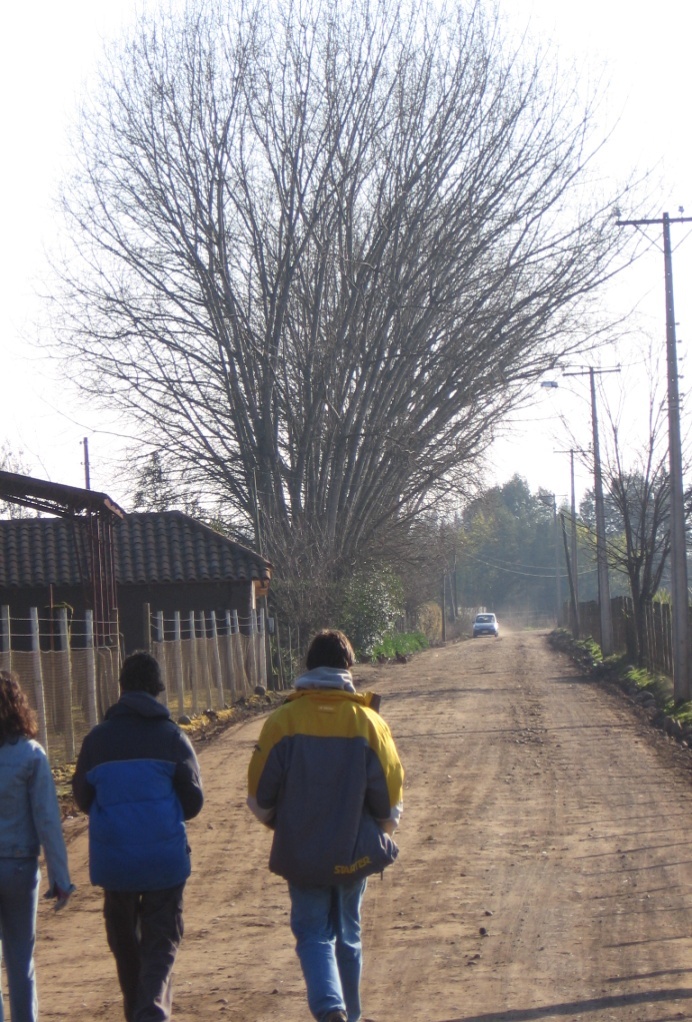 Misiones
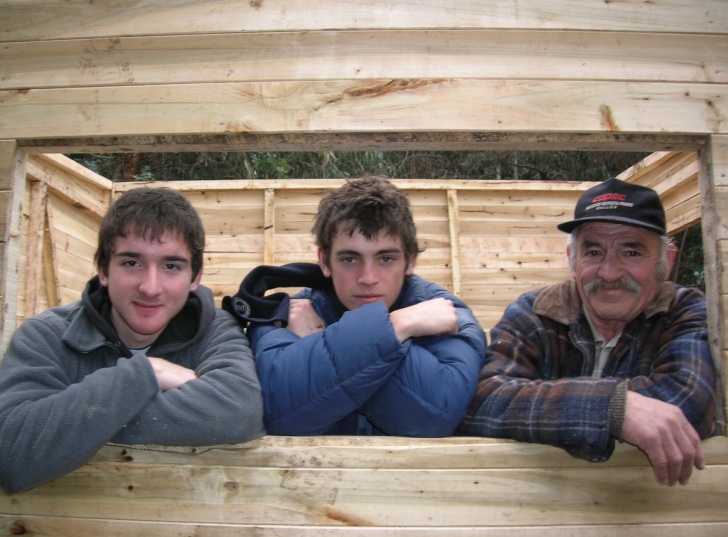 Trabajos voluntarios
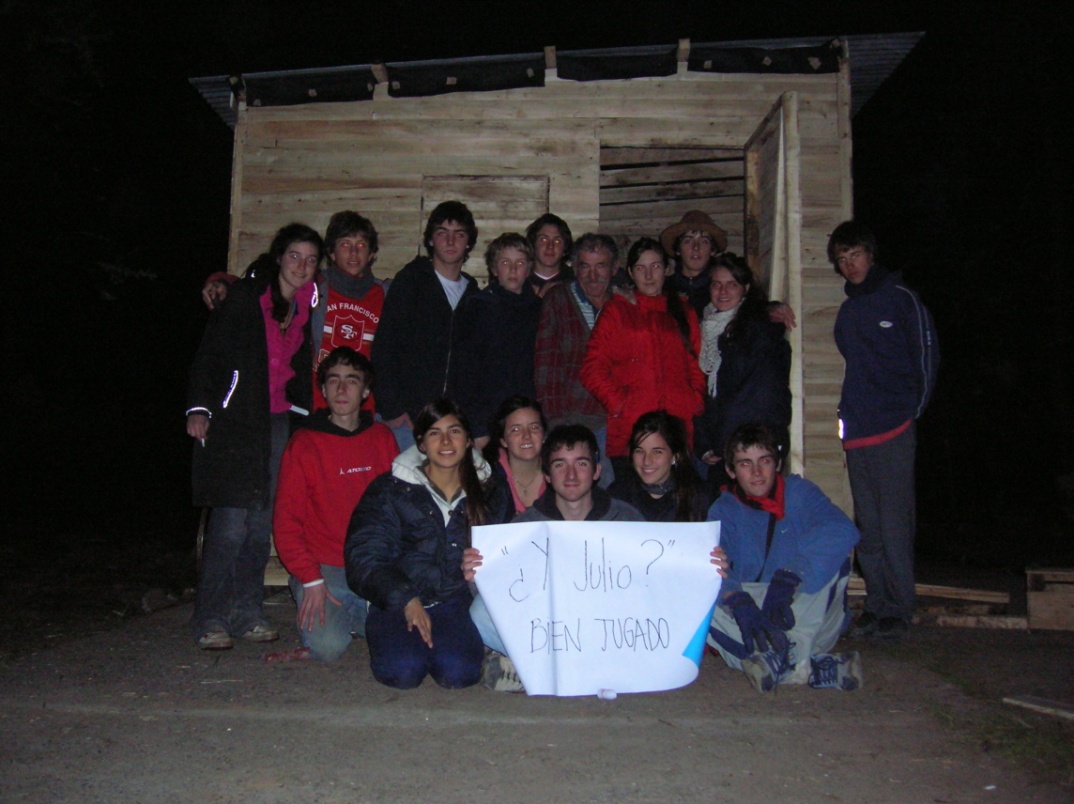 Actividades de Iglesia
Escudo
Biblia y Báculo de Pastor - relación con el obispo.
Regla de san Benito - Insertos en la familia benedictina.
Río Támesis - relación con Ampleforth y aguas del bautismo.
Cerro Manquehue - a cuyos pies se fundó el Movimiento.
“Nadie tiene mayor amor que el que da su vida por sus amigos”
(Jn 15, 13),
[Speaker Notes: EL ESCUDO VA RODEADO DE UN EMBLEMA EN NEGRO CON LA VERSIÓN LATINA DEL LEMA «NADIE TIENE MAYOR AMOR QUE EL QUE DA SU VIDA POR SUS AMIGOS» (JN 15, 13), ADEMÁS DE LA PALABRA "MANQUEHUE" POR EL NOMBRE DEL MOVIMIENTO]